Understanding the Current Paradigm and New Approaches in the Care of Patients with Cancer
A Complimentary NCPD Hybrid Symposium Series Held During the 50th Annual ONS Congress
Bispecific T-Cell Engagers for Small Cell Lung Cancer
Friday, April 11, 20256:00 AM – 7:30 AM
Faculty
Anne Chiang, MD, PhD
Elizabeth Krueger, NP
Beth Sandy, MSN, CRNP, FAPO
Erin Schenk, MD, PhD
Moderator
Neil Love, MD
Faculty
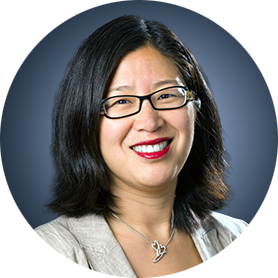 Anne Chiang, MD, PhD
Associate Professor
Yale University School of Medicine
Associate Yale Cancer Center Director
Smilow Cancer Hospital
New Haven, Connecticut
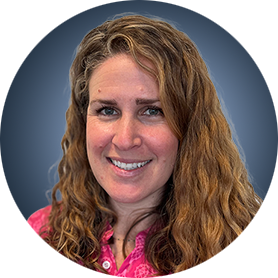 Elizabeth Krueger, NP
Nurse Practitioner
Massachusetts General Hospital Center for Thoracic Cancers
Boston, Massachusetts
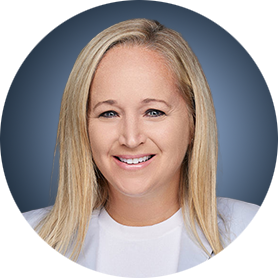 Beth Sandy, MSN, CRNP, FAPO
Nurse Practitioner
Abramson Cancer Center
University of Pennsylvania
Philadelphia, Pennsylvania
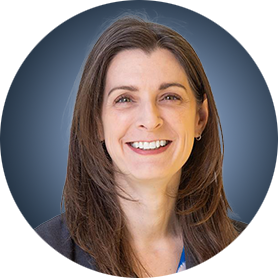 Erin Schenk, MD, PhD
Assistant Professor
Thoracic Oncology
Division of Medical OncologyDepartment of Medicine
University of Colorado Anschutz Medical Campus
Aurora, Colorado
Dr Chiang — Disclosures
Ms Krueger — Disclosures
Ms Sandy — Disclosures
Dr Schenk — Disclosures
Commercial Support
This activity is supported by an educational grant from Amgen Inc.
Research To Practice NCPD Planning Committee Members, Staff and Reviewers
Planners, scientific staff and independent reviewers for Research To Practice have no relevant conflicts of interest to disclose.
This educational activity contains discussion of non-FDA-approved uses of agents and regimens. Please refer to official prescribing information for each product for approved indications.
Agenda
Introduction: Overview of Bispecific Antibodies 
Module 1: Biology of Small-Cell Lung Cancer (SCLC) and Review of Its Initial Management 
Case Presentation: Ms Krueger – 63-year-old man
Module 2: Current Role of Tarlatamab in Therapy for SCLC 
Case Presentation: Ms Sandy – 70-year-old woman
Module 3: Future Directions in the Management of SCLC 
Case Presentation: Ms Krueger – 81-year-old man
Module 4: Unique Considerations in SCLC Management 
Case Presentation: Ms Sandy – 67-year-old woman
Agenda
Introduction: Overview of Bispecific Antibodies 
Module 1: Biology of Small-Cell Lung Cancer (SCLC) and Review of Its Initial Management 
Case Presentation: Ms Krueger – 63-year-old man
Module 2: Current Role of Tarlatamab in Therapy for SCLC 
Case Presentation: Ms Sandy – 70-year-old woman
Module 3: Future Directions in the Management of SCLC 
Case Presentation: Ms Krueger – 81-year-old man
Module 4: Unique Considerations in SCLC Management 
Case Presentation: Ms Sandy – 67-year-old woman
Mechanism of Action of Bispecific Antibodies: T-Cell Engagers
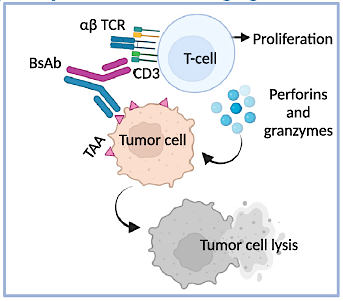 Bispecific antibodies bind the TCR and the selected TAA to facilitate the formation of a synapse between the two cell types; the synapse activates T cells, which can release perforins and granzymes to lyse tumor cells.
Herrera M et al. Trends Cancer 2024;10(10):893-919.
Examples of Bispecific Antibodies with FDA-Approved Indications for Hematologic Cancers
Blinatumomab (CD3 x CD19) for adult and pediatric Philadelphia chromosome-positive acute lymphocytic leukemia
Talquetamab (CD3 x GPRC5D) for multiple myeloma (MM)
Teclistamab (CD3 x BCMA) for MM
Elranatamab (CD3 x BCMA) for MM
Glofitamab (CD3 x CD20) for diffuse large B-cell lymphoma (DLBCL)
Epcoritamab (CD3 x CD20) for follicular lymphoma (FL)
Mosunetuzumab (CD3 x CD20) for DLBCL and FL
https://www.fda.gov/drugs/resources-information-approved-drugs/oncology-cancerhematologic-malignancies-approval-notifications?randparam=228524.
Examples of Bispecific Antibodies with FDA-Approved Indications for Solid Tumors
Amivantamab (EGFR x c-MET) for EGFR exon20ins non-small cell lung cancer
Tarlatamab (CD3 x DDL3) for extensive-stage SCLC
Tebentafusp (CD3 x gp100-HLAA02:01) for uveal melanoma
Zanidatamab (HER2-ECD2 x HER2-ECD4) for HER2-positive biliary tract cancer
https://www.fda.gov/drugs/resources-information-approved-drugs/oncology-cancerhematologic-malignancies-approval-notifications?randparam=228524.
Patient Education: Cytokine Release Syndrome (CRS)
CRS is most common after the first two doses, which is why you will be monitored in the hospital for 22-24 hours after treatment on days 1 and 8

You will receive a “step-up dose”, or a smaller dose on your first day of treatment
If your treatment is delayed by more than two weeks, the “step-up dose” and monitoring may be repeated
Dexamethasone, a steroid, will be given before the first two doses to help lower the risk of CRS

With later doses, monitoring will usually happen in infusion for 2-8 hours after treatment

Notify your team or get medical help right away if you have any signs or symptoms, including:
Fever of 100.4 degrees or higher
Low blood pressure or dizziness
New tiredness or headache
Shortness of breath or trouble breathing
Nausea and vomiting
Confusion, restlessness, or feeling anxious



Problems with walking, or loss of balance or coordination
Unusual bleeding
Weakness or shaking (tremors)
Trouble sleeping
Courtesy of Elizabeth Krueger, NP
Agenda
Introduction: Overview of Bispecific Antibodies 
Module 1: Biology of Small-Cell Lung Cancer (SCLC) and Review of Its Initial Management 
Case Presentation: Ms Krueger – 63-year-old man
Module 2: Current Role of Tarlatamab in Therapy for SCLC 
Case Presentation: Ms Sandy – 70-year-old woman
Module 3: Future Directions in the Management of SCLC 
Case Presentation: Ms Krueger – 81-year-old man
Module 4: Unique Considerations in SCLC Management 
Case Presentation: Ms Sandy – 67-year-old woman
Small Cell Lung Cancer: Advances in a Changing Landscape
Anne Chiang MD, PhD, FASCO
Associate Professor, Division of Thoracic Medical Oncology
Yale University School of Medicine 
Associate Yale Cancer Center Director, Clinical Initiatives
SCLC: Incidence and Risk Factors
~14% of lung cancer
~ 250,000 new cases and 200,000 deaths globally each year
~16,000 new cases of SCLC in the US in 2024
Median age at diagnosis in the US is 69 years
95% SCLC patients have history of tobacco use
2.5-13% SCLC patients are never smokers, and may have a better prognosis
Rarely, NSCLC patients with driver mutations such as EGFR may undergo histologic transformation to SCLC
Wang Q. J Thorac Oncol. 2023;18(1):31. 
Rudin CM. Nat Rev Dis Primers. 2021 Jan 14;7(1):3
Kim SY, Park H, Chiang AC, JAMA .2025 March 31, doi:10.1001/jama.2025.0569
SCLC: Morphology
Characteristics: 
Rapid proliferation time
Early development of widespread metastases
Increased sensitivity to both chemotherapy and radiation
Pathology
High-grade neuroendocrine tumor
Small “blue” cells, sparse cytoplasm, nuclear molding
75% with one or more neuroendocrine markers, e.g. chromogranin, synaptophysin, CD56, INSM1
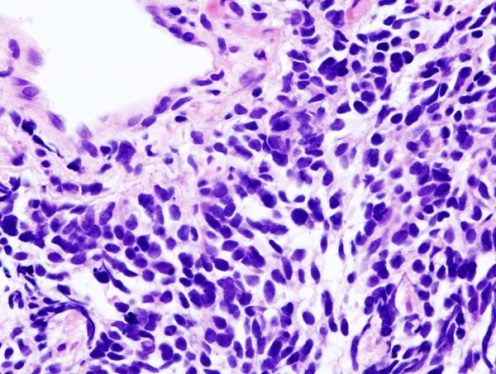 Kim SY, Park H, Chiang AC, JAMA .2025 March 31, doi:10.1001/jama.2025.0569
SCLC: Staging and Prognosis
Staging: 
Limited Stage (LS-SCLC): 30%  
Includes stage I-III in the TNM staging system
Typically confined to 1 hemothorax and LNs
Can be treated within a radiation field 
Extensive Stage (ES-SCLC): 70%  
Distant metastatic disease, such as in brain, liver, bones, adrenals
Can include malignant pleural effusion 
Prognosis: 
Limited Stage: mOS ~4.7 years, 3YOS 56.5%
Extensive Stage: mOS ~13 months, 3YOS 17.6%
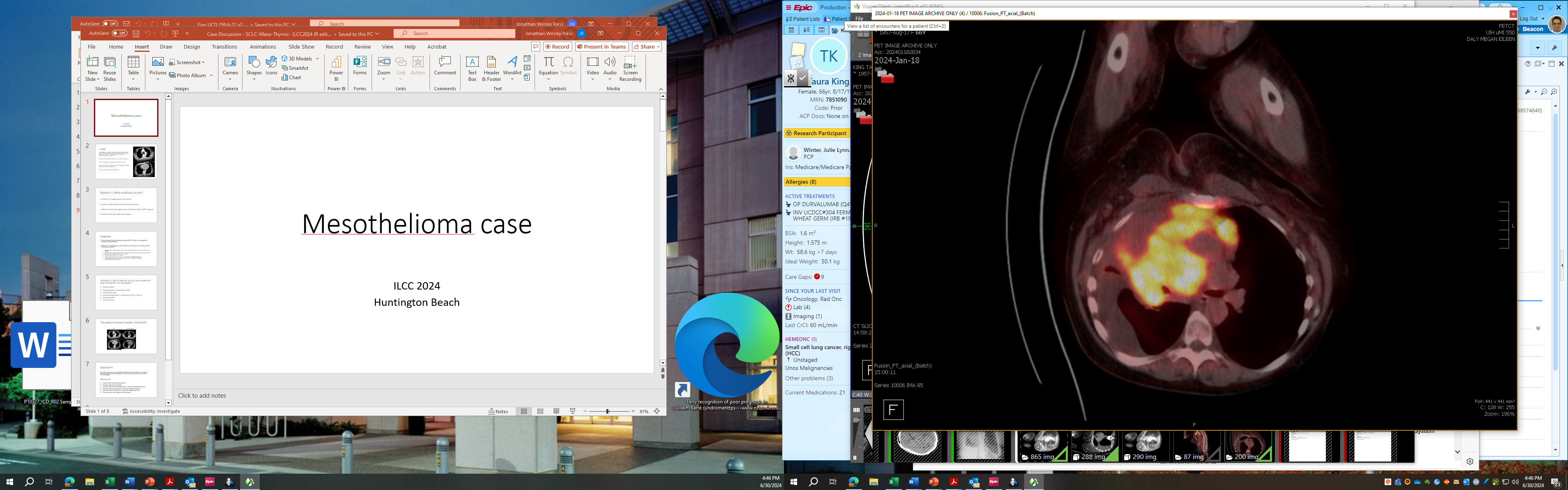 LS-SCLC: Stage IIIC (T4N3N0): RUL lung mass, mediastinal LAD
Kim SY, Park H, Chiang AC, JAMA .2025 March 31, doi:10.1001/jama.2025.0569
The Current Era of Immunotherapy (IO)
2024
2019
2020
2018
Checkmate-032 and KEYNOTE-158:
Using IO in 3L setting, subsequently withdrawn due to negative phase III trials but still in NCCN guidelines if no prior IO exposure
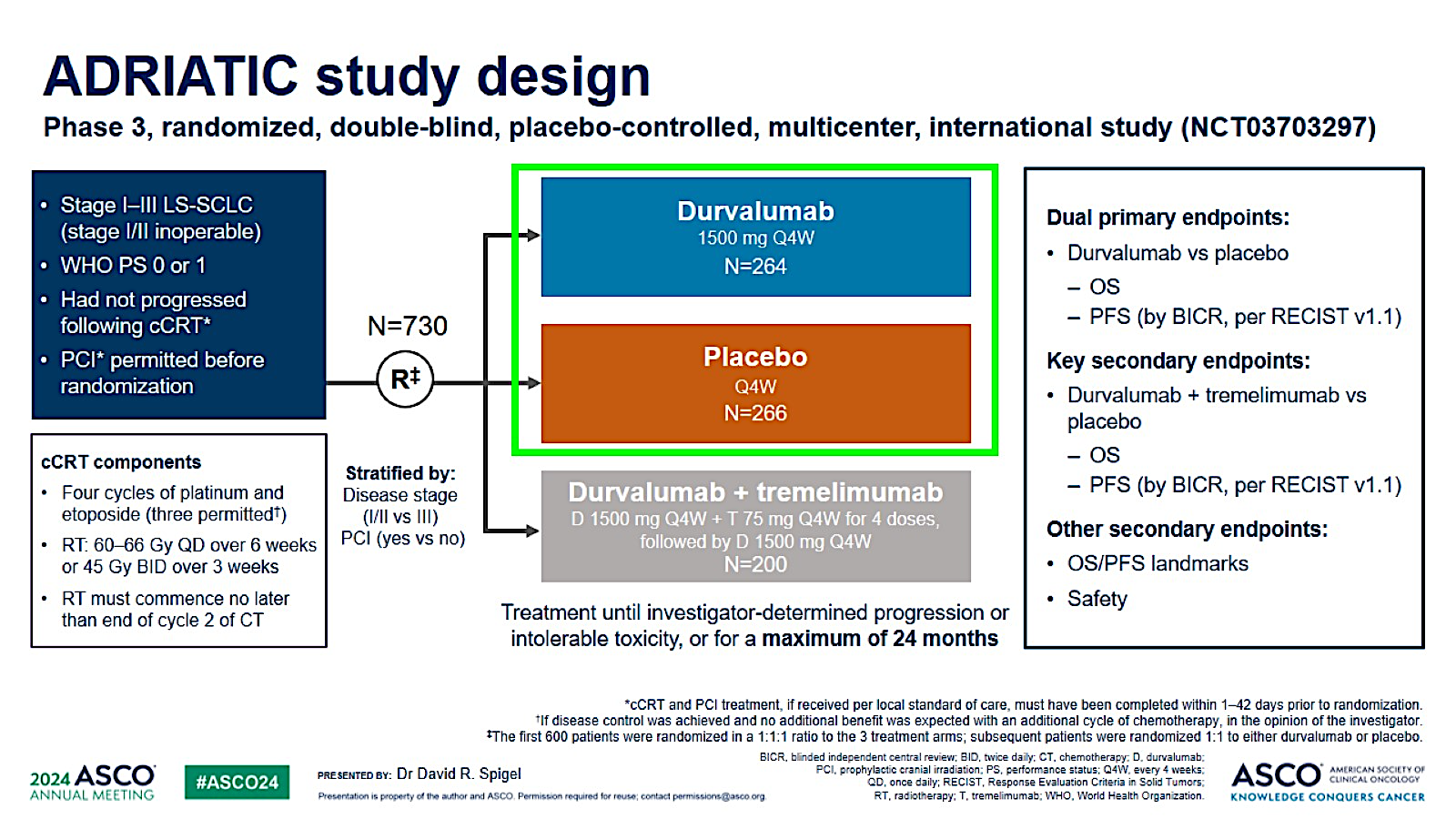 ADRIATIC study design
Abstract LBA5
Overall survival (dual primary endpoint)
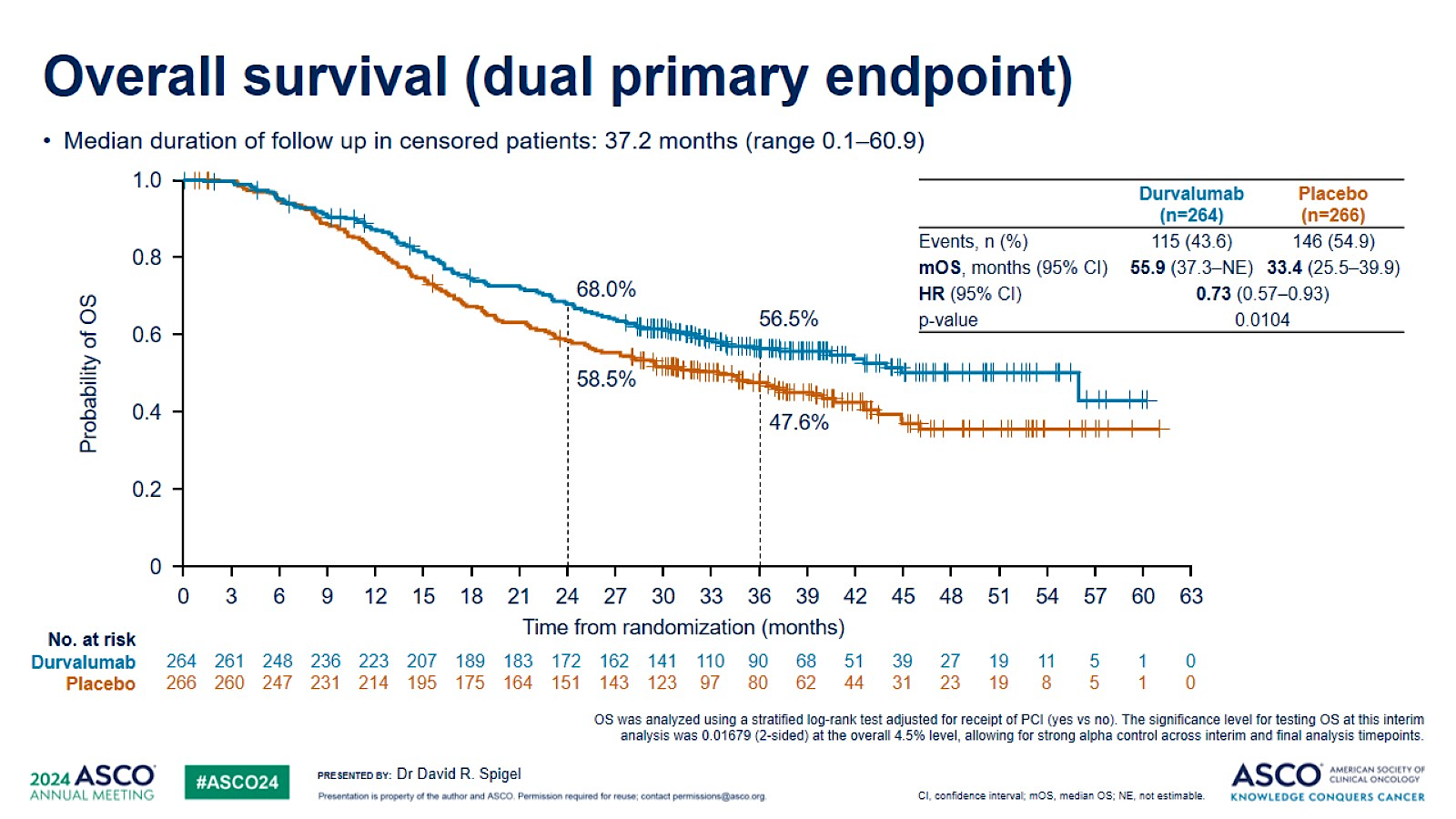 Abstract LBA5
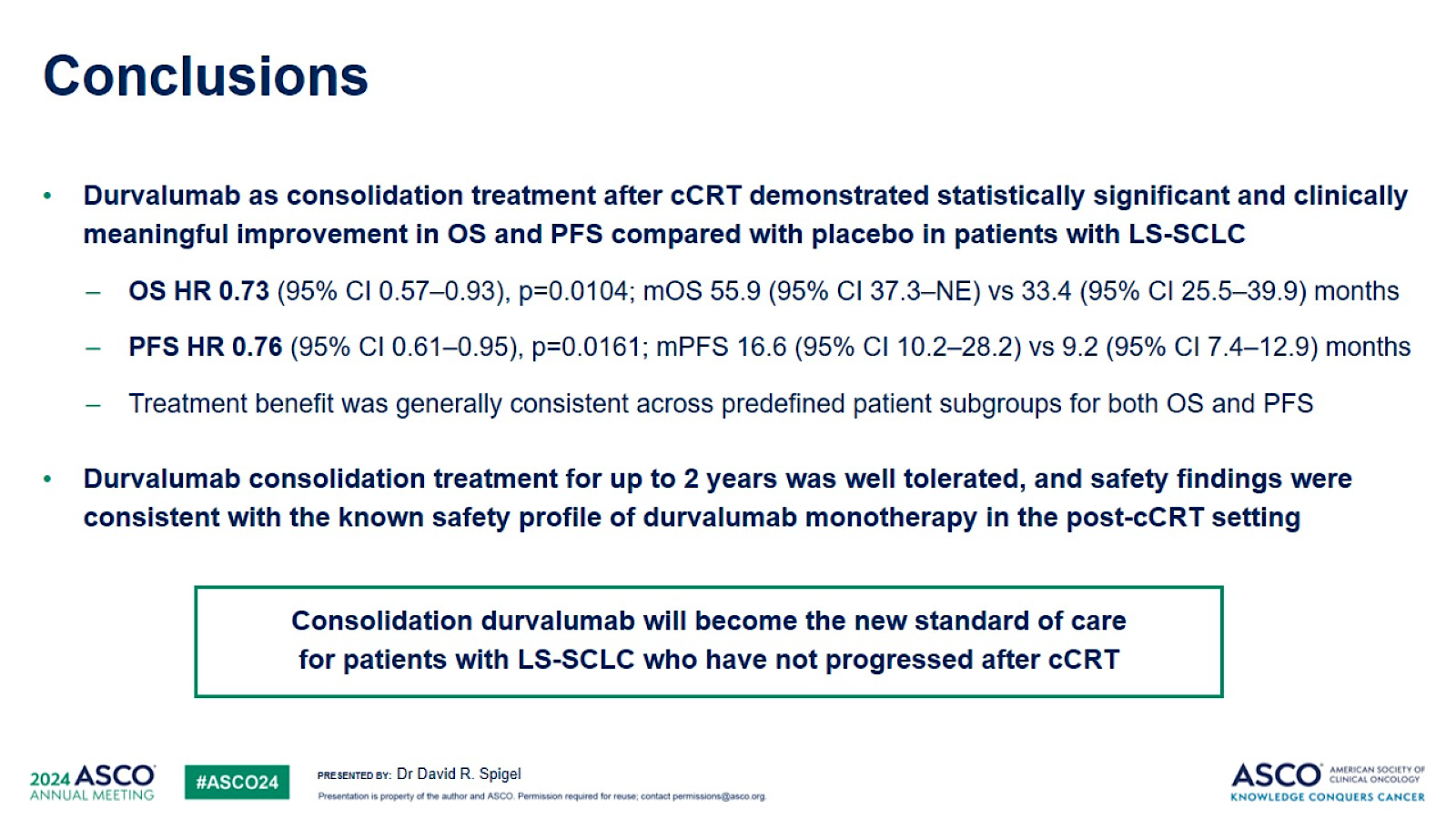 Conclusions
IS
Abstract LBA5
Extensive Stage SCLC
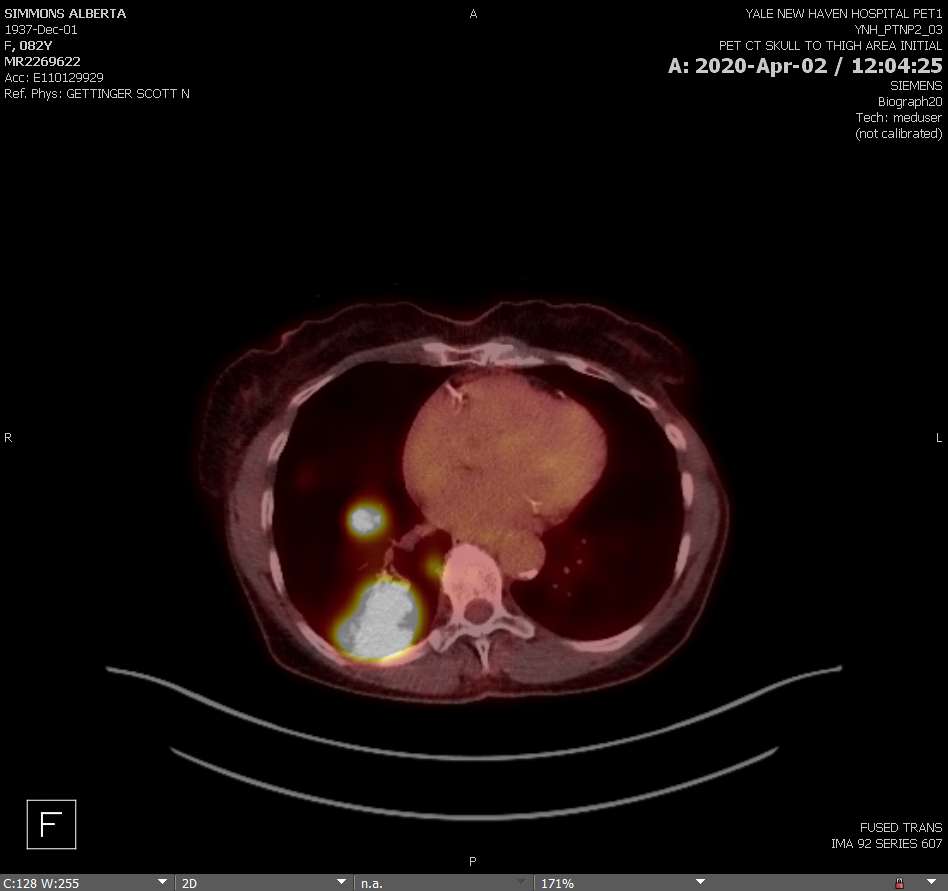 65-year-old African American female (40 py tobacco history) presented in spring 2020 with worsening SOB on exertion and weight loss over several months.  
PET scan shows 7.2 cm RLL mass, satellite nodules, extensive regional nodal involvement in right hilar, mediastinal, and axillary LNs.    
Brain MRI is negative 
Biopsy of LN reveals small cell carcinoma
She needs systemic treatment!
Treatment options include:  								
Carboplatin/etoposide/atezolizumab x 4 cycles => maintenance atezolizumab (IMpower133)
Carboplatin/etoposide/durvalumab x 4 cycles => maintenance durvalumab (CASPIAN)
Cisplatin/etoposide/durvalumab x 4 cycles => maintenance durvalumab  (CASPIAN)
Carboplatin/etoposide
IMpower133: Atezolizumab/Carboplatin/Etoposide
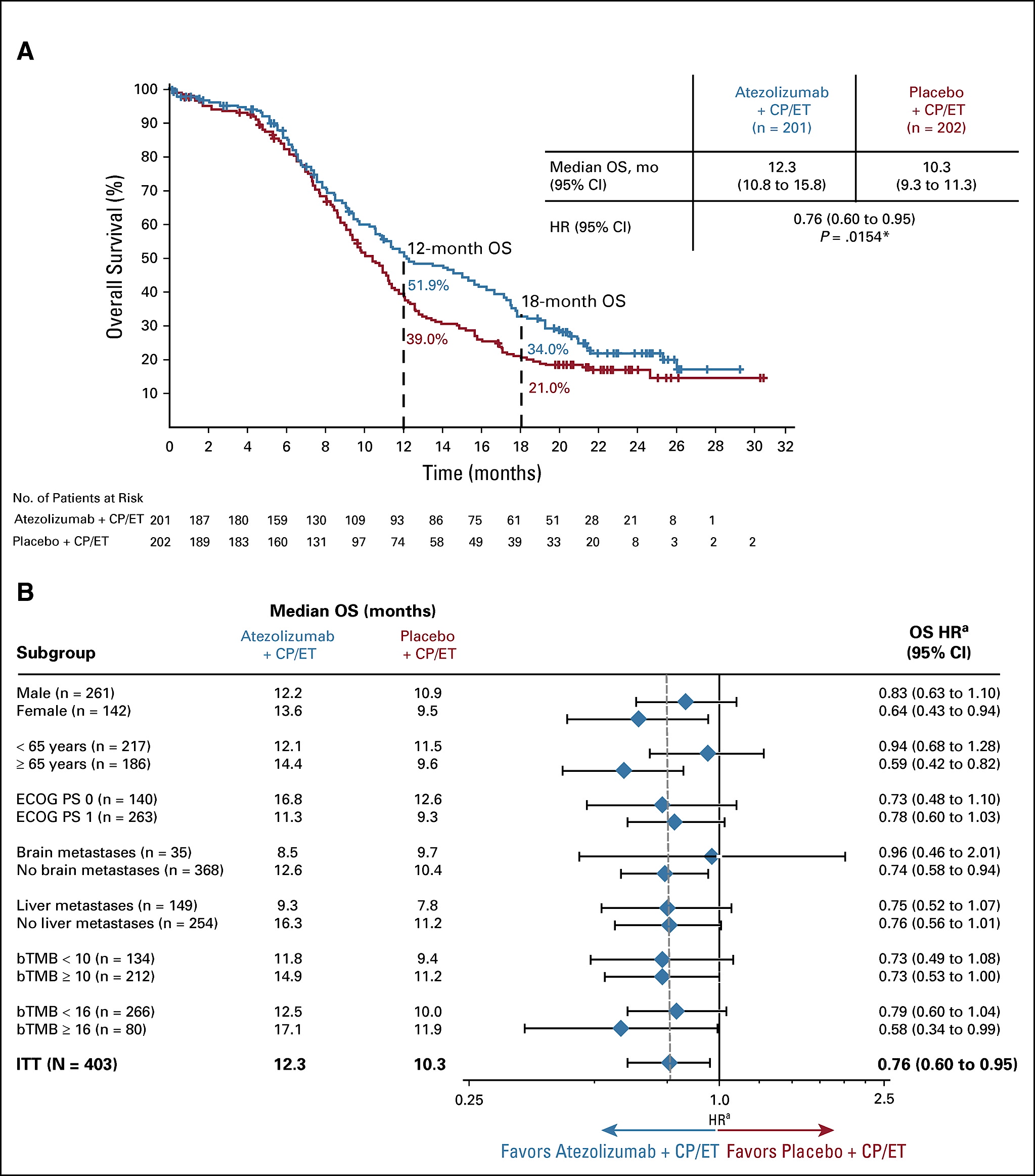 Stephen V. Liu; Martin Reck; et al, Journal of Clinical Oncology 2021 39619-630.	Median Follow up 22.9 months
CASPIAN: Durvalumab/Platinum/Etoposide
D + EP
EP
1.0
221/268 (82.5)
12.9 (11.3-14.7)
248/269 (92.2)
10.5 (9.3-11.2)
Events, n/N (%)
mOS, months (95% CI)
HR (95% CI)
0.8
0.71 (0.60-0.86)
0.0003
Probability of OS
Nominal P value
0.6
52.8%
•   Median follow-up in censored patients: 39.4 months (range 0.1–47.5)
Median follow-up in censored patients: 39.4 months (range 0.1-47.5)
0.4
32.0%
39.3%
22.9%
17.6%
0.2
24.8%
5.8%
13.9%
9	12	15	18	21	24	27	30	33	36	39	42	45	48	51
Time from randomization (months)
0
0
3
6
Data cutoff: March 22, 2021. 		Paz-Ares LG, et al. Ann Oncol. 2021;32(suppl 5):S1283-S1346.
ES-SCLC Clinical Case
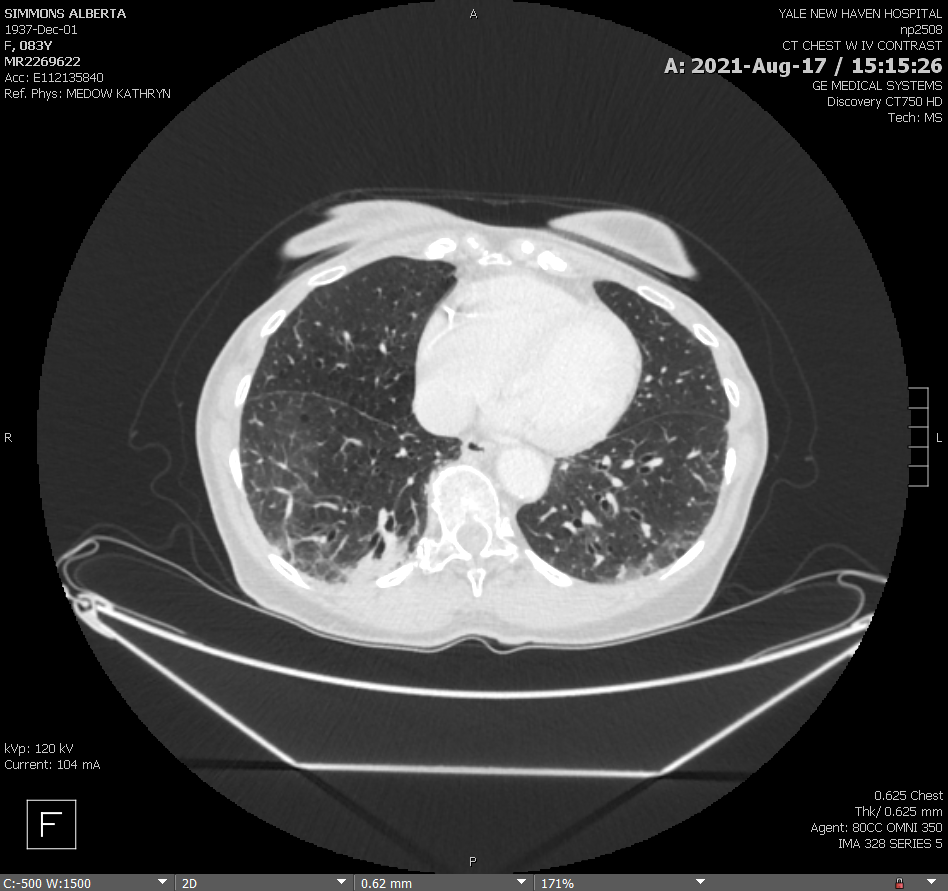 Pt has excellent response to 4 cycles of carboplatin, etoposide and atezolizumab and continues maintenance on monthly atezolizumab 
Atezo tolerated well except lichenoid rash controlled with steroid topical cream
Pt was on maintenance Atezo for 3 years and is now 2 years off therapy with no evidence of disease!
+
+
+
+
+
+
+
+
+
+
+
+
+
+
+
+
+
OS, %
5-year OS, 12%
Atezolizumab + CP/ET
+
+
Placebo + CP/ET
+
+
+
+
+
+
+
+
+
+
+
+
+
+
+
+
+
+
+
+
+
+
+
+
+
+
+
+
+
+
+
+
+
+
+
+
Time, mo
Approaches to Improve Long-term Outcomes
Seek to understand heterogeneity and determinants of response and resistance  

Optimize front line therapy with additional agents

Add novel agents in the maintenance setting

Improve support of our patients throughout their journey
Roundtable Discussion
Agenda
Introduction: Overview of Bispecific Antibodies 
Module 1: Biology of Small-Cell Lung Cancer (SCLC) and Review of Its Initial Management 
Case Presentation: Ms Krueger – 63-year-old man
Module 2: Current Role of Tarlatamab in Therapy for SCLC 
Case Presentation: Ms Sandy – 70-year-old woman
Module 3: Future Directions in the Management of SCLC 
Case Presentation: Ms Krueger – 81-year-old man
Module 4: Unique Considerations in SCLC Management 
Case Presentation: Ms Sandy – 67-year-old woman
Small-Cell Lung Cancer Case Presentation
Elizabeth Krueger, NP
Nurse PractitionerMassachusetts General Hospital Center
for Thoracic Cancers
Boston, Massachusetts
Case Presentation: 63-year-old man
63yo male, former smoker with ES-SCLC diagnosed 1/2022 when he presented to local ED with difficulty speaking s/p fall (ultimately thought due to seizure activity)
Diagnostics: 
Brain MRI with at least 7 brain metastases including 2.8cm R frontal lesion, 1.5cm R frontal lesion and 2cm L cerebellar lesion. 
PET CT with 1.5cm RUL nodule and 1.5cm R hilar node. 
Bronch/EBUS + small cell lung CA (positive TTF-1, INSMI, synaptophysin, chromogranin and negative for Napsin A, p40. P53 overexpressed, RB loss. Molecular diagnostics negative for fusion transcripts).
Treatment History:
Completed HA-WBRT followed by 1L carboplatin/etoposide/atezolizumab x 4 cycles (3/2022-5/2022) followed by maintenance atezolizumab. 
Fatigue, appetite changes, immune mediated skin toxicity (pruritus, lichenoid plaques, requiring standing hydroxyzine TID).
SBRT to enlarging RUL and LUL FDG avid nodules (7/2023) and continued atezolizumab
4/2024 with progression in RUL, R hilum and LUL. Rechallenged with carboplatin/etoposide (and ongoing atezolizumab) x 4 given prior response
November 2024 symptomatic, diffuse progression in lungs, nodes and liver. Transitioned to tarlatamab
Case Presentation: 63-year-old man (continued)
PMH significant for anxiety, depression, osteoarthritis (elbow, hip), GERD

Treatment course complicated by PE requiring apixaban, T11 compression fracture (not pathologic) requiring kyphoplasty, urinary frequency and nocturia (requiring  3 drug regimen), chronic headaches (thought post-concussive in setting of fall 2021, prior CNS disease and treatment; requires bilateral myofascial trigger point injections), fatigue (requiring stimulant), cognitive and memory changes (requiring neuropsychological testing)

Co-managed with medical oncology, radiation oncology, neuro oncology, dermatology, urology, social work, palliative care and psychiatry. 

Retired accountant. College graduate. Single/never married, no children. Lives alone currently but has occasionally had roommates. Sold home shortly after diagnosis, financially savvy, self-motivated to optimize community resources. Parents passed of malignancies (possible lymphoma and GI) when older teen/early 20s, raised younger siblings (sister and a brother). Sister splits time between MA and FL. Brother lives locally but “untrustworthy.” Family does not attend appointments but pt has allowed us to call sister at scan review/treatment changes and as his functional status has declined.
Case Presentation: 63-year-old man (continued)
12/4/24 C1D1 tarlatamab 1mg – symptomatically tolerated well with mild nausea and diarrhea x 2. Significant distress r/t shared inpatient room, interior bed without window, roommate on comfort measures due to ongoing capacity challenges.
12/11/24 C1D8 tarlatamab 10mg. VNA RN paged weekend first responder C1D13 reporting generalized weakness, lightheadedness and multiple falls. Anticoagulated, unclear if head strike/LOC. Pt refused ED and refused clinic evaluations until next scheduled visit 12/18/24. Did invest in Life Alert system. VNA RN daily followup. Vital signs stable.
12/18/24 C1D15 held for ongoing weakness, gait instability and pt’s preference to avoid worsening toxicity over holidays. Started home PT. Arranged cane/walker. 
1/8/25 PS improved, noting improvement in pre-treatment constitutional and respiratory complaints. Worsening diffuse pains, starts oxycodone as needed. Due to delays in dosing repeat C1D1 1mg ramp up dosing.
1/15/25 Repeat C1D8, given h/o delayed neurotoxicity and concerns would not present to clinic for urgent evaluation is given 10mg IV dexamethasone prior to hospital discharge.
1/22/25 Reports good tolerance without recurrent neuro complaints or worsening constitutional complaints. Treated C1D15 and transitions to ambulatory observation per protocol. Using approx. 40mg oxycodone for diffuse pains, add long acting opioids.
Case Presentation: 63-year-old man (continued)
2/12/25 C2D1 delayed 1 week as pt forgot about previously scheduled visit. Reports mild nausea, bowel changes, weight loss (10 lbs), worsening pain and new bLE neuropathy. Plan to treat and obtain new restaging scans prior to next visit – CT Chest/Abd/Pelv, MRI Brain and add MRI total spine (CTs previously without bony metastases). Discussed symptoms possibly r/t disease or treatment toxicity. 
Restaging with nice response in liver, stable disease in chest. MRI Brain without new, progressive disease. MRI total spine aborted d/t pain – rescheduled 4/2/25 per patient preference.
Plan to continue tarlatamab with restaging q2 cycles or as clinically necessary.
Admitted OSH 3/22-3/24/25 c/o confusion, pain, urinary retention s/p multiple falls (tripped over dog’s leash). Polypharmacy likely contributing. 
3/26/25 Reports fatigue, taste changes, weight loss. C3D15 tarlatamab.
4/1/25 Calls to report 2 falls at home, 1 with head strike. Also reports new scant hematuria. Recommend urgent visit vs local ED but pt declines both. Plan daily VNA RN visit and daily medical oncology telephone check-ins.
4/2/25 MRI total spine performed – has significant multilevel degenerative joint disease but no evidence of osseous metastases or leptomeningeal disease. His pain is likely due to arthritis and possibly aggravated by tarlatamab.
Patient specific challenges and considerations
Physical
Enjoyed several years of disease stability and good functional status
Local progression amenable to targeted interventions (rarely see in SCLC given aggressiveness of disease)
High healthcare utilizer for comorbid conditions 
Neurological complaints due to disease, prior and current therapy, ? Psychiatric component

Psychological/Social
Limited supports (partly a decision) 
Cognitive and memory changes requiring frequent reeducation (always in writing) and reinforcement
? Undiagnosed personality disorder – splitting and undermining providers; pleasant and cooperative in person vs angry, suspicious in writing. Maintain primary MD/APP, treating RN and shared visits with multidisciplinary providers whenever possible. Have offered to help coordinate 2nd opinions but repeatedly declines. 
“Budgeted” for 1-1.5 yr life expectancy – Increasing financial toxicity. Existential crisis due to good response and inability to plan for future. Increasing financial toxicity. 

Operational 
Prefers written communication within electronic medical record over telephone which can cause delays in evaluation and management
Lives ~2 hours from hospital, relies on ride service so frequently declines urgent visits
Visiting RN services in place and presents to local ED for symptoms and side effects – care coordination challenging. Finds VNA “intrusive”
Delays in tarlatamab infusions can result in need to repeat step-up dosing, hospital admissions and create capacity challenges in infusion due to length of observations
Patient Education- Side effect management
As needed antiemetics and bowel medications
Encourage fluids (mindful that ES-SCLC may require fluid restriction for SIADH) and small, frequent meals/snacks with emphasis on protein
Nutrition consultation
For taste changes use plastic utensils, chew on cardamom, suck on citrus candies
As needed APAP, NSAIDs or consider complementary supportive care (yoga, reiki, massage, acupuncture) for muscle and joint pains
Fertility/Sexuality counseling
Speak to provider before beginning any new medications, herbs or supplements
Roundtable Discussion
Agenda
Introduction: Overview of Bispecific Antibodies 
Module 1: Biology of Small-Cell Lung Cancer (SCLC) and Review of Its Initial Management 
Case Presentation: Ms Krueger – 63-year-old man
Module 2: Current Role of Tarlatamab in Therapy for SCLC 
Case Presentation: Ms Sandy – 70-year-old woman
Module 3: Future Directions in the Management of SCLC 
Case Presentation: Ms Krueger – 81-year-old man
Module 4: Unique Considerations in SCLC Management 
Case Presentation: Ms Sandy – 67-year-old woman
Advances in Treatment of Relapsed SCLC: Tarlatamab
Anne Chiang MD, PhD, FASCO
Associate Professor, Division of Thoracic Medical Oncology
Yale University School of Medicine 
Associate Yale Cancer Center Director, Clinical Initiatives
Targeting DLL3 expression to improve the immune response in SCLC
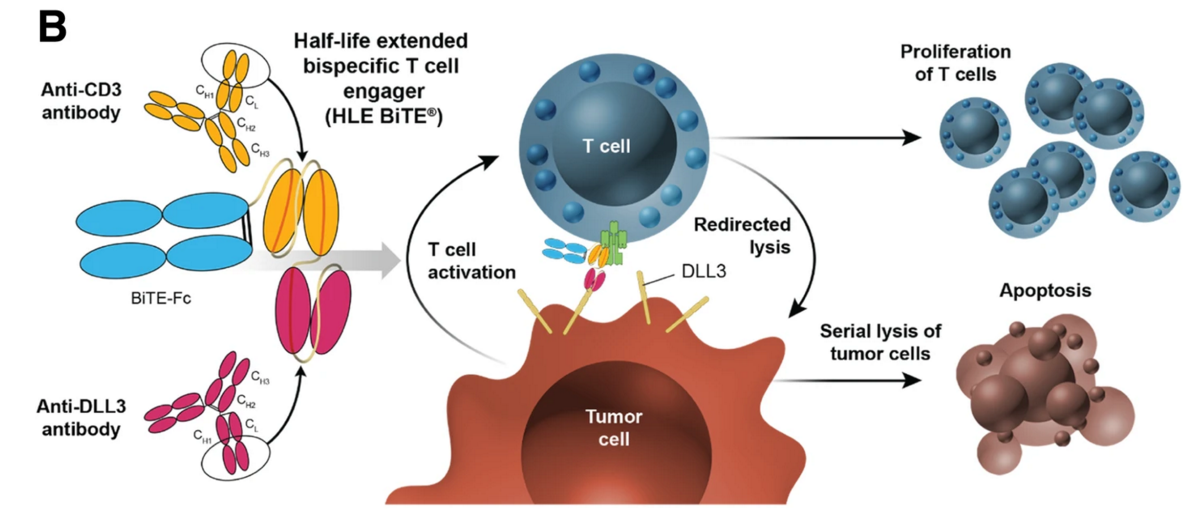 Tarlatamab is a bispecific T cell engager (BiTE) combining the binding specificities for DLL3 and CD3 genetically fused to the IgG Fc region

Designed to induce T cell proliferation and tumor cell lysis

Adoptive cellular therapy using modified T cells to express a CAR targeting DLL3
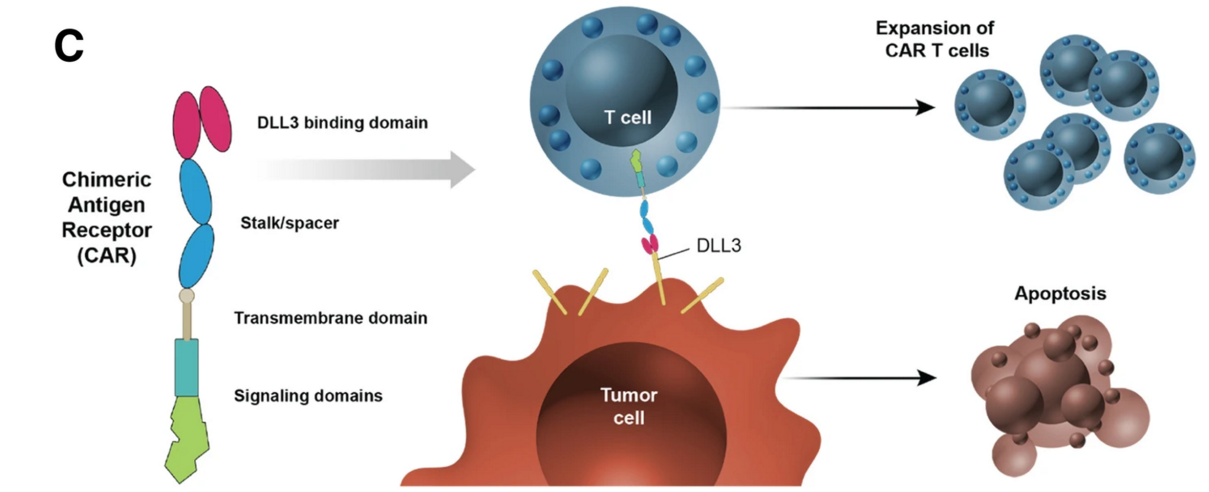 Owen DH, et al. J Hematol Oncol 2019
Baseline Characteristics
Data cutoff, June 27, 2023. Median follow-up was 10.6 months for tarlatamab 10 mg and 10.3 months for tarlatamab 100 mg. 
*No patients of American Indian, Alaska Native, Native Hawaiian, or other Pacific Islander race were enrolled.
†Platinum sensitivity was calculated as end of first-line platinum therapy to date of first progression.
‡DLL3 sample analysis from Part 3 in progress.
DLL3, delta-like ligand 3; ECOG, Eastern Cooperative Oncology Group; N/A, not available; PD-(L)1, programmed death 1 / ligand 1.
Ahn M-J et al. N Engl J Med 2023;389:2063-2075.
Tarlatamab Anti-Tumor Activity
FDA grants accelerated approval to tarlatamab-dlle for extensive stage small cell lung cancer on May 16, 2024
Data cutoff, June 27, 2023. Median follow-up was 10.6 months for tarlatamab 10 mg and 10.3 months for tarlatamab 100 mg. The efficacy analysis set consists of patients in Parts 1 and 2 (N = 188). Part 3 did not have adequate follow-up for response analysis. *Not evaluable and no post-baseline scan were considered non-responders for response analysis.  SCLC, small cell lung cancer.
Ahn M-J et al. N Engl J Med 2023;389:2063-2075.
Tarlatamab: Adverse Events
Cytokine-release syndrome (CRS) is a systemic inflammatory syndrome with sudden release of cytokines presenting as fever +/- hypotension or hypoxia
Grade 1/2 CRS seen in 56% patients, Grade 3 CRS seen in 3%
Immune effector cell-associated neurotoxicity syndrome (ICANS) characterized by confusion, cognitive deficit, weakness
Grade 1/2 seen in 12% patients, no Grade 3 ICANS seen
Other side effects include dysgeusia, decreased appetite, nausea, neutropenia

CRS mostly managed with acetaminophen, IV hydration, steroids 
Other interventions at 10 mg dose: 
Tocilizumab used in 5% patients (7/133)  
Supplemental Oxygen in 8% pts (11/133)
Vasopressor support in 1% pts (1/133)
ICANS managed with steroids, neuro consult 

Most centers admit patients after C1D1, D8 treatment for 22-24 hrs 
Need to be within one hour of hospital for subsequent doses
Need reliable patients and caregivers
Ahn M-J et al. N Engl J Med 2023;389:2063-2075.
Looking Forward:  
6-8h Outpatient vs 48h Inpatient Monitoring
100
Cycle 1 Safety Profile
93
Hospitalizations due to AEs
100
97
50
40
30
33
28
55
10
47
33
28
20
20
17
The most common TRAEs (≥ 20% either group) within 24 hours post tarlatamab administration on cycle 1 day 1 or cycle 1 day 8 were CRS, nausea, and asthenia.
Chiang et al, ESMO-IO poster 2024
Chiang et al, ESMO Open April 2025, 104538
A Changing Landscape for Relapsed SCLC
2L
2L
Other: e.g. tri-specifics, CAR-T,
Radiopharmaceuticals
2023: pre Tarlatamab approval
2024: post Tarlatamab approval
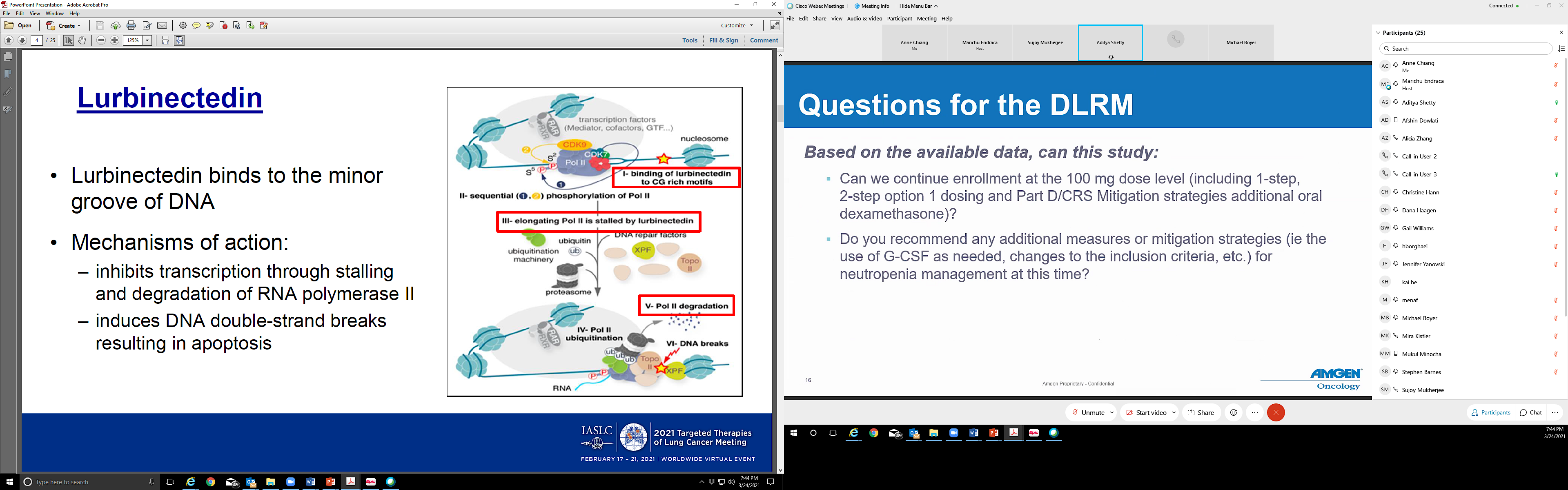 Lurbinectedin
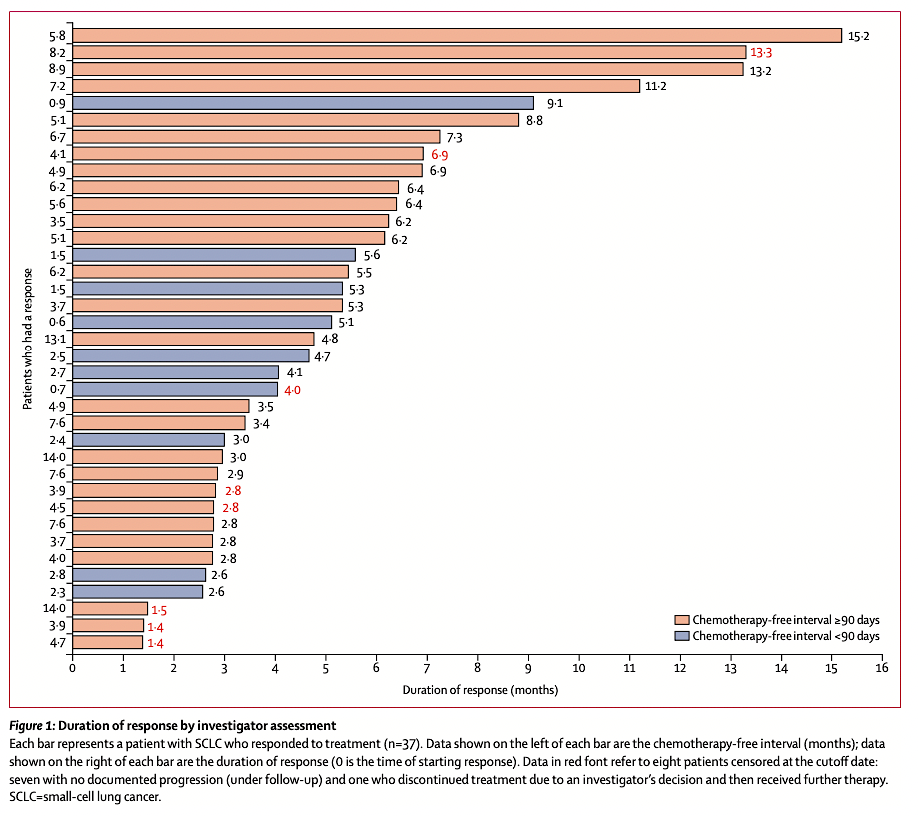 Selective inhibitor of transcription & TME

Phase 2 single-arm basket trial
105 pts with relapsed SCLC (2 or 3L)
3.2 mg/m2 dose IV q3weeks 
1̊ endpoint: Overall response rate = 35.2%
Platinum-response: 45.0% (S) vs 22.2% (R)
Confirmatory Phase 3 in SCLC (ongoing)

Accelerated FDA approval (June 2020)
Trigo et al, Lancet Oncol 21:645; Subbiah et al, Lung Cancer 150:90, 2020
Balancing Patient Factors for Treatment
Tarlatamab
Lurbinectedin
Shorter platinum-free interval (e.g. chemoresistant disease)
More robust patients with better performance status
Reliable patient and caregiver
Live within 1 hour from hospital
Longer platinum-free interval
Older, more frail patients
Patients who live alone or far away (>1h) from hospital
Need central line
Clinical Cases
68 yo female h/o COPD, GERD, Graves disease, SIADH, PE on anticoagulation, ECOG 1
Diagnosed with LS-SCLC s/p definitive chemoradiation completed in 2/24
Recurrence 6 months later with metastases to brain, liver, bones, treated with gamma knife radiation followed by carbo/etoposide/durvalumab with response, then maintenance durva 
Progression of disease and started tarlatamab 2/25
C1D1, D8, doses tolerated well with no CRS, ICANS during hospital observation stay
C1D15 tolerated well in outpatient clinic
79 yo female h/o HTN, DM, COPD on 2L Oxygen for exertion, GERD, PE on anticoagulation, ECOG 1, lives with daughter 
Diagnosed with ES-SCLC treated with carbo/etop/atezolizumab with response after 4 cycles, but progression after 5 cycles of maintenance Atezo 
Treated with lurbinectedin x 2 cycles with progression 
Started tarlatamab in 2/25 with G3 CRS with fever and hypoxemic respiratory failure after C1D1, treated with acetaminophen, Oxygen, steroids
C1D8 tolerated well with G1 CRS (chills, tachypnea), G1 ICANS (ICE score 8/10) treated with steroids with resolution
C1D15 tolerated well in outpatient clinic
SCLC: Key Points
Tarlatamab is an exciting new option to target the SCLC “immune desert”   
Side effects such as CRS and ICANS can be managed, primarily with hospital observation stay after C1D1 and D8  
Lurbinectedin is a useful tool for relapsed SCLC patients 
Stay tuned for other agents including antibody-drug conjugates
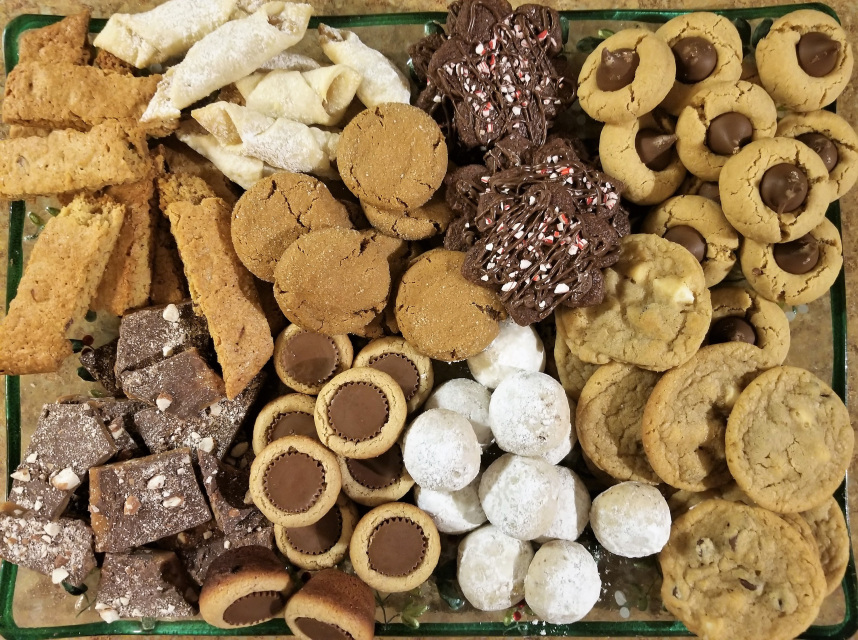 Roundtable Discussion
Agenda
Introduction: Overview of Bispecific Antibodies 
Module 1: Biology of Small-Cell Lung Cancer (SCLC) and Review of Its Initial Management 
Case Presentation: Ms Krueger – 63-year-old man
Module 2: Current Role of Tarlatamab in Therapy for SCLC 
Case Presentation: Ms Sandy – 70-year-old woman
Module 3: Future Directions in the Management of SCLC 
Case Presentation: Ms Krueger – 81-year-old man
Module 4: Unique Considerations in SCLC Management 
Case Presentation: Ms Sandy – 67-year-old woman
Small-Cell Lung Cancer Case Presentation
Beth Sandy, MSN, CRNP, FAPO
Case Presentation: 70-year-old woman
70 y/o female, who is deaf, presented with chest pain and SOB in 1/2023 with 3.5cm R lung mass and 6cm hilar and mediastinal lymph nodes.
Bronchoscopy of nodes + SCLC
3/28/2023-6/2023 treated with etoposide/carboplatin X 4 cycles and XRT to chest overlapped C3 and C4
11/2023 progressive disease in the chest and now 8cm mass in the pelvis
11/2023 etoposide/carboplatin/atezolizumab X 4 cycles, followed by maintenance Atezolizumab
Case Presentation: 70-year-old woman (continued)
8/2024: disease progression and started on lurbinectedin
10/2024: developed brain mets, treated with WBXRT
10/2024: radiation to pelvic metastasis
11/2024: progression of disease on lurbinectedin
1/2025: started on Tarlatamab
Case Presentation: 70-year-old woman (continued)
Comes with her son. She lives alone.
They come from Delaware to Philadelphia. Has not been an issue for patient and family
They are dedicated to their mom, they want the best treatment
Need to have sign language interpreter available at visits
This was not always arranged, made things difficult
She has learned to trust me as her NP, reads my lips well
Refuses to see another NP…. She changes her schedule if I go on vacation.
Case Presentation: 70-year-old woman (continued)
Admitted for monitoring of C1, had developed R arm pain. After infusion, sent her for xray of the R humerus which detected a new metastasis
While admitted for CRS monitoring, in the AM, she got out of bed and fell while walking to the bathroom and fractured her R humerus
Extended hospital stay, required surgery for rod placement. Had also had some mild, grade 1 CRS which delayed the surgery
She was discharged 2 weeks after 1st dose of Tarlatamab
Case Presentation: 70-year-old woman (continued)
Patient concerns:
#1: because discharged and complications, had to resume 1mg dose again in the step up
Patient concerns:
#2: Because the patient is deaf will I have a hard time assessing for ICANS?
	  Because the patient has had WBXRT, will I have a hard time assessing for ICANS?
Package Insert Tarlatamab 3/2025.
Roundtable Discussion
Agenda
Introduction: Overview of Bispecific Antibodies 
Module 1: Biology of Small-Cell Lung Cancer (SCLC) and Review of Its Initial Management 
Case Presentation: Ms Krueger – 63-year-old man
Module 2: Current Role of Tarlatamab in Therapy for SCLC 
Case Presentation: Ms Sandy – 70-year-old woman
Module 3: Future Directions in the Management of SCLC 
Case Presentation: Ms Krueger – 81-year-old man
Module 4: Unique Considerations in SCLC Management 
Case Presentation: Ms Sandy – 67-year-old woman
Future Directions in SCLC ManagementErin Schenk, MD, PhDAssistant Professor, Thoracic OncologyDivision of Medical Oncology Department of MedicineUniversity of Colorado Anschutz Medical Campus
New and Emerging Targets for SCLC
Antibody-Drug Conjugates
Novel Immune-Based Therapies
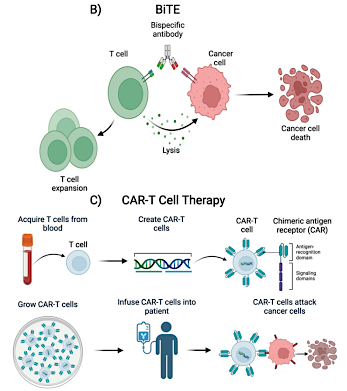 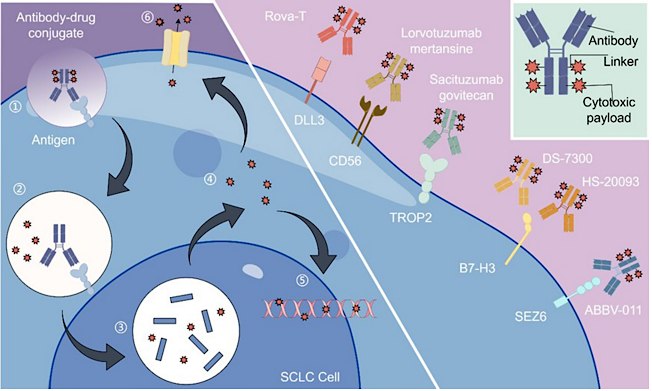 Meng Y et al.  Disc Onc 2024;15:327; Bragasin EI et al. Explor Target Antitumor Ther 2025;6:1002302.
DeLLphi-304
Courtesy of Melissa Johnson, MD
Paz-Ares LG et al. ASCO 2023;Abstract TPS8611.
DeLLphi-305
A Phase 3, open-label, multicenter, randomized study of tarlatamab in combination with durvalumab vs durvalumab alone in subjects with ES-SCLC following platinum, etoposide and durvalumab
Tarlatamab + durvalumab
Participants will receive tarlatamab once every 2 weeks (q2wk) and durvalumab once every 4 weeks (q4wk)
Patients who completed 3-4 cycles of platinum-etoposide chemotherapy with concurrent durvalumab as first-line treatment of ES-SCLC prior to enrollment, without disease progression
R 
1:1
Durvalumab
Participants will receive durvalumab q4wk alone
Primary endpoint: OS 
Key secondary endpoints: PFS, ORR, DCR, DoR
Courtesy of Melissa Johnson, MD
www.clinicaltrials.gov. NCT06211036. Accessed July 2024.
DeLLphi-306
A Phase 3, randomized, double-blind, placebo-controlled, multicenter study of tarlatamab therapy in subjects with limited-stage small cell lung cancer (LS-SCLC) who have not progressed following concurrent chemoradiation therapy
Hummel H et al. European Lung Cancer Congress 2024;Abstract 214TiP. https://www.britannica.com/animal/African-bush-elephant, Chen Y et al. NEJM 2024;391:1313-27.
Courtesy of Melissa Johnson, MD
DeLLphi-306
A Phase 3, randomized, double-blind, placebo-controlled, multicenter study of tarlatamab therapy in subjects with limited-stage small cell lung cancer (LS-SCLC) who have not progressed following concurrent chemoradiation therapy
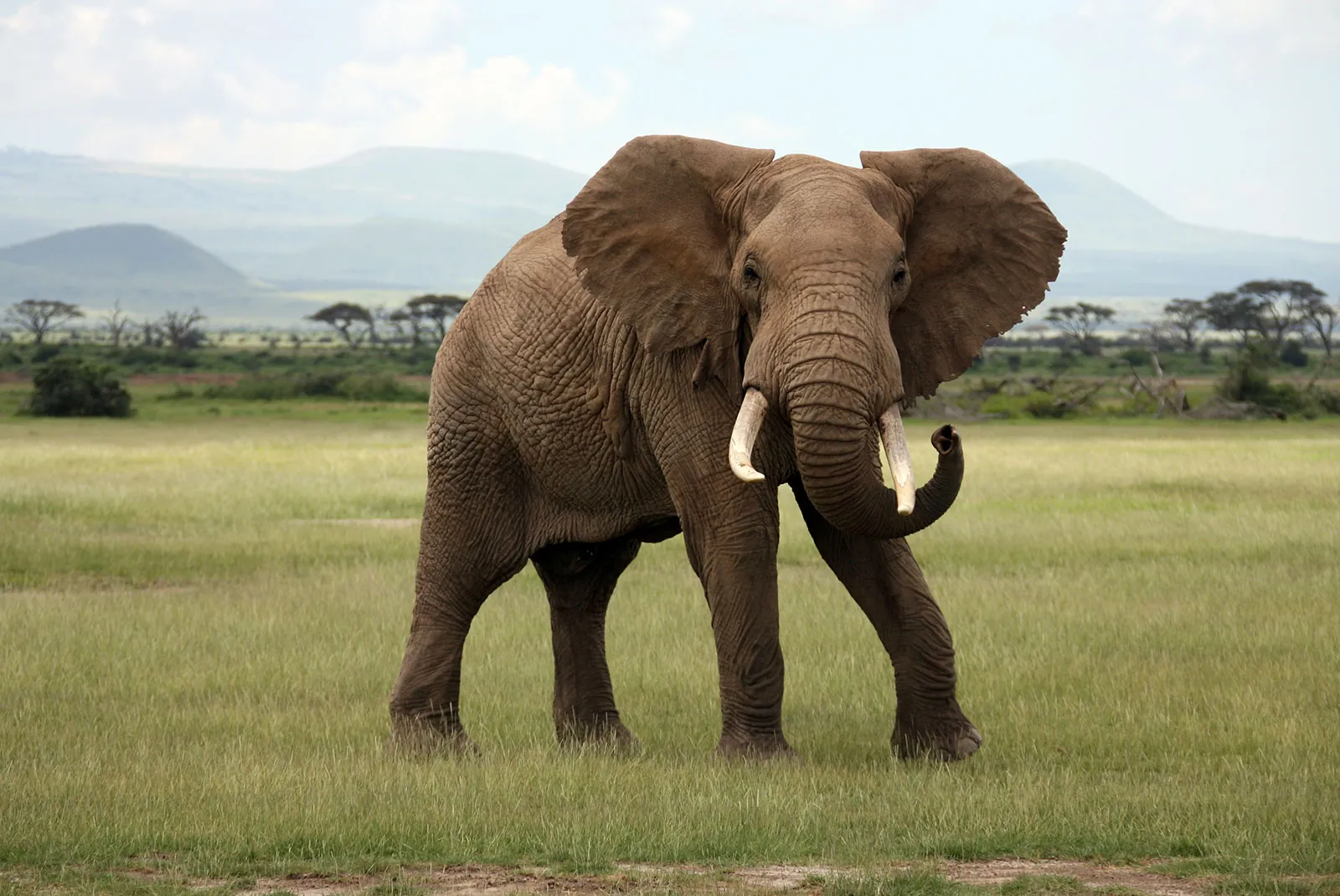 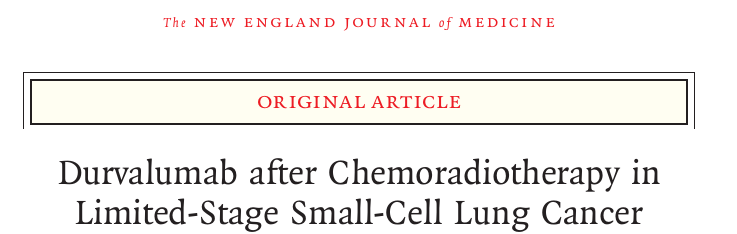 Hummel H et al. European Lung Cancer Congress 2024;Abstract 214TiP. https://www.britannica.com/animal/African-bush-elephant, Chen Y et al. NEJM 2024;391:1313-27.
Courtesy of Melissa Johnson, MD
DLL3-CD3 T-Cell Engagers in Development
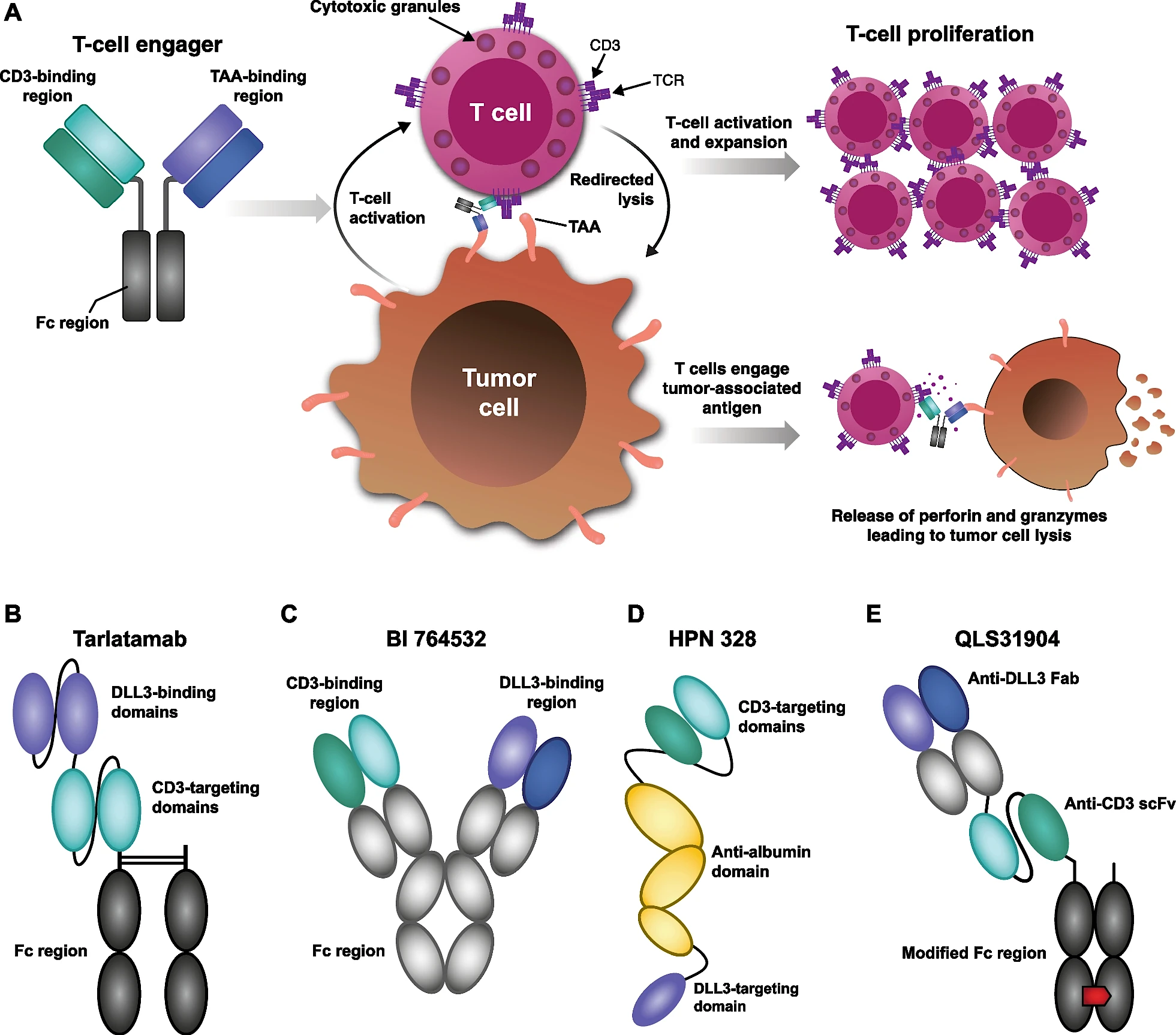 Rudin CM et al.  J Hema and Onc;16, 66 (2023)
Updated Analysis of Overall Efficacy of Obrixtamig (BI 764532)
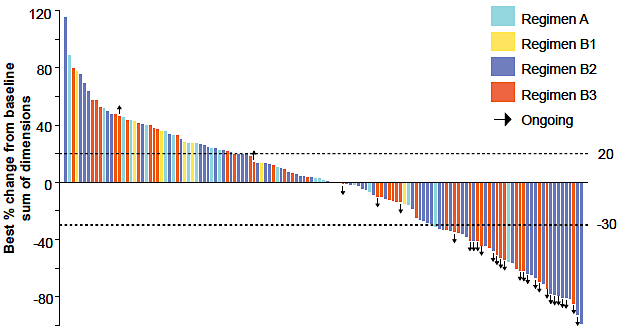 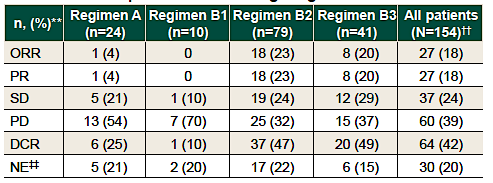 Wermke M et al. ESMO 2024;Abstract 670P.
Updated Analysis of Efficacy of Obrixtamig: Dose-Limiting Toxicities and Maximum Tolerated Dose
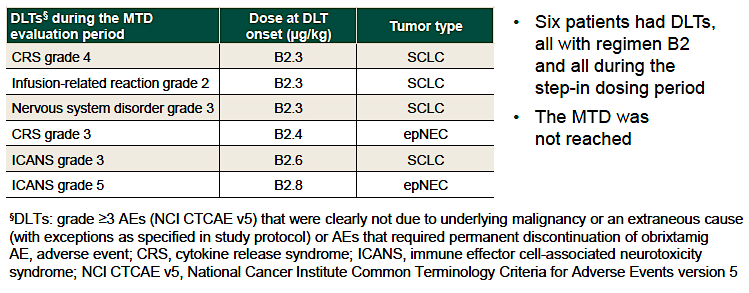 Ongoing Clinical Development
DAREON-5 – Phase 2 SCLC, NEC 3rd line+
DAREON-8 – Phase 1 ES-SCLC 1st line + chemo IO
DAREON-9 – Phase 1 Refractory SCLC + topotecan
Wermke M et al. ESMO 2024;Abstract 670P.
Phase I/II Trial of MK-6070 (HPN328): Response
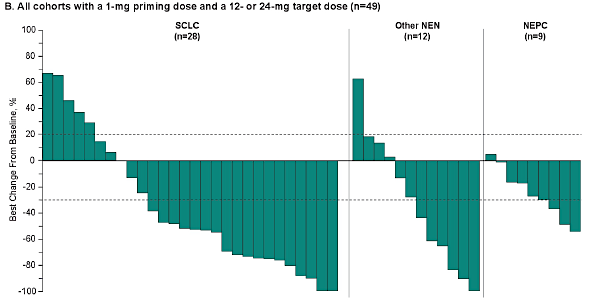 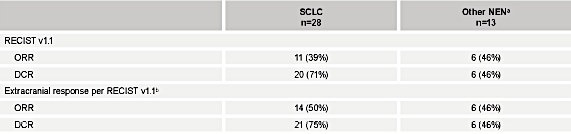 Beltran H et al. ASCO 2024;Abstract 8090.
Ifinatamab Deruxtecan (I-DXd)B7-H3 Targeting ADC
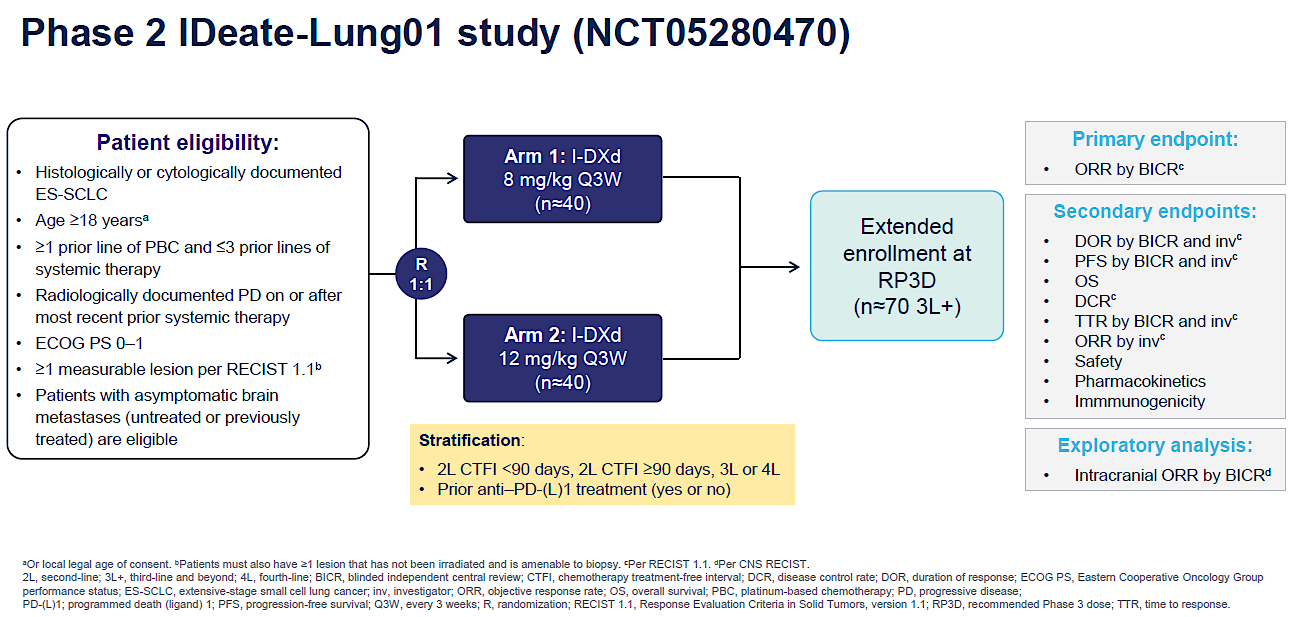 Courtesy of Charles Rudin, MD, PhD, MSKCC
Ifinatamab Deruxtecan (I-DXd) Activity in SCLC 2L+
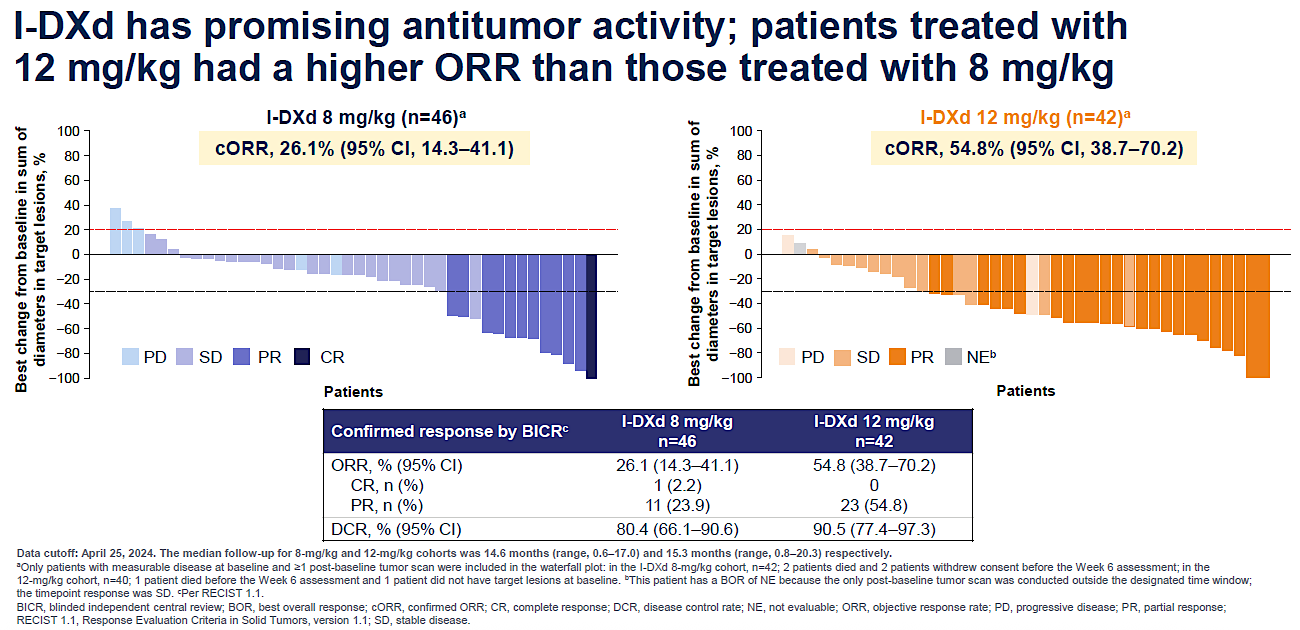 Rudin CM et al. WCLC 2024;Abstract OA04.03.
The Future for SCLC Is Already Here
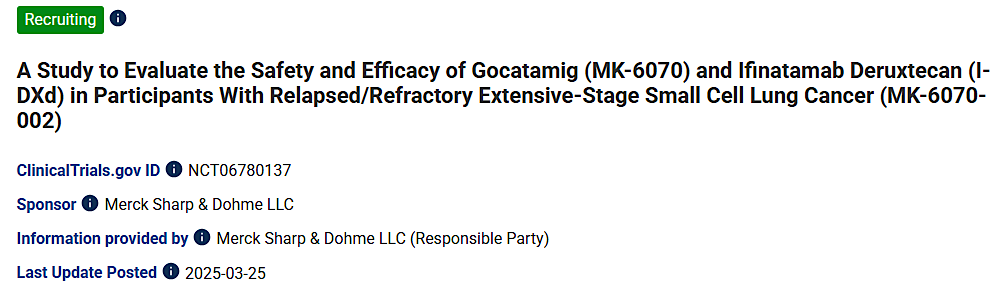 Breakthrough Treatment Barriers to Overcome
For several DLL3 T-cell engager therapies, treatment initiation requires hospitalization due to CRS AEs
Ongoing efforts to reduce duration of hospitalization and implement outpatient monitoring strategies
Dosing frequency
Q1week / Q2week → Q3week
Long-term AEs
Dysguesia can impact QoL
Barriers to Clinical Trial Participation
Efficacy vs Patient Burden
Hospitalization requirement
Dosing frequency
MK-6070 Q2week + I-DXd Q3week
Potential for increased AEs with dual agents 
Travel / Lodging / Parking at a tertiary referral center
Roundtable Discussion
Agenda
Introduction: Overview of Bispecific Antibodies 
Module 1: Biology of Small-Cell Lung Cancer (SCLC) and Review of Its Initial Management 
Case Presentation: Ms Krueger – 63-year-old man
Module 2: Current Role of Tarlatamab in Therapy for SCLC 
Case Presentation: Ms Sandy – 70-year-old woman
Module 3: Future Directions in the Management of SCLC 
Case Presentation: Ms Krueger – 81-year-old man
Module 4: Unique Considerations in SCLC Management 
Case Presentation: Ms Sandy – 67-year-old woman
Small-Cell Lung Cancer Case Presentation
Elizabeth Krueger, NP
Nurse PractitionerMassachusetts General Hospital Center
for Thoracic Cancers
Boston, Massachusetts
Case Presentation: 81-year-old man
81 yo, male former smoker with a history of prostate cancer s/p prostatectomy, type 2 DM, HTN, and hyperlipidemia. He presented to a local hospital in January 2024 after a mechanical fall in the context of a 20 lb unintentional weight loss and cough. LFT elevations noted on admission (AST 84, ALT 35).
Diagnostics:
CT C/A/P – LLL lung mass w/ adjacent satellite subpleural nodules; left lower perihilar masslike opacity; diffuse subpleural disease; numerous bilobar hepatic lesions
IR-guided liver biopsy – small cell carcinoma (IHC positive for synaptophysin, chromogranin and TTF1; Ki67+)

Treatment:
2/2024 C1D1 Carboplatin/Etoposide/Atezolizumab x 4 cycles
5/10/2024 CT C/A/P after 4 cycles demonstrates disease progression in chest and liver
5/25/2024 Starts second-line lurbinectedin
6/29/24: CT C/A/P - worsening hepatic disease, MRI brain with new punctate lesions
7/20/24 C1D1 tarlatamab
Case Presentation: 81-year-old man (continued)
C1D1 tarlatamab 1 mg step up dosing
	- Administered in outpatient clinic with plan for direct admission for 22-24H of CRS/ICANS monitoring.
	- Labs notable for AST 159, ALT 141 due to extensive hepatic disease 
	- Complicated by grade 2 CRS treated with dexamethasone and tocilizumab
Fever 104.3 occurred around the 13H mark after drug administration
Symptomatic management with acetaminophen, ibuprofen and meperidine for rigors. 
Asymptomatic HoTN SBP 70s, IVF x2L did not require pressure support
0.5-2L new oxygen requirement 
Tocilizumab 8mg/kg infused over 1 hour in a single dose (not to exceed 800mg)
Tocilizumab is preferred first rescue medication with CRS
Dexamethasone is preferred rescue medication with ICANS but can also be used with CRS

Symptoms resolved and he was monitored for an additional 12H prior to discharge 
Strict return/call criteria reviewed- fever >100.4, low blood pressure, significant fatigue, breathing issues, restlessness, confusion, feeling anxious, dizziness, HA, tremor/seizure, trouble speaking, memory problems.
Recommended management for CRS
What is Tocilizumab?
Case Presentation: 81-year-old man (continued)
C1D8 tarlatamab 10mg step up dosing
No changes to treatment plan.
Continued pain at tumor sites during observation period. 
Tolerated D8 without incident and was discharged within 22 hours. 

C1D15 tarlatamab 10mg transitioned to outpatient observation. 
New grade 1 thrombocytopenia, likely due to treatment effect or marrow involvement. 
Was able to treat through this and remained stable.

Imaging
SCANS after 2 cycles demonstrate response in the CNS (new punctate lesions are no longer observed) and hepatic disease has responded. 
Over the course of 6 months dominant liver lesion in segment 7 went from 54mm->25mm, segment 8 lesion 36mm->19mm.
Case Presentation: 81-year-old man (continued)
Physical
Management of co-morbid conditions- DM2 on multiple agents, weight loss and hypoglycemia

Psychological/Social
Code status: ES-SCLC; was considering DNR/I though given potential for severe CRS/ICANS, he elected to stay FULL CODE
Health care proxy- changed frequently due to strained interpersonal relationships 
Primary caretaker for his 17 yo great granddaughter with high functioning ASD. No formal guardianship plan in place after he passes
Arranged for home based palliative care

Operational
How can we improve home monitoring? Blood pressure cuff, sat probe, home thermometer
Delinked visits so he can be home for school drop off/pick up 
Discharge with a x1 dose of dexamethasone in hand?
Roundtable Discussion
Agenda
Introduction: Overview of Bispecific Antibodies 
Module 1: Biology of Small-Cell Lung Cancer (SCLC) and Review of Its Initial Management 
Case Presentation: Ms Krueger – 63-year-old man
Module 2: Current Role of Tarlatamab in Therapy for SCLC 
Case Presentation: Ms Sandy – 70-year-old woman
Module 3: Future Directions in the Management of SCLC 
Case Presentation: Ms Krueger – 81-year-old man
Module 4: Unique Considerations in SCLC Management 
Case Presentation: Ms Sandy – 67-year-old woman
Unique Considerations in SCLC ManagementErin Schenk, MD, PhDAssistant Professor, Thoracic OncologyDivision of Medical Oncology Department of MedicineUniversity of Colorado Anschutz Medical Campus
Overview of Small Cell Lung Cancer
Cell of origin
Neuroendocrine
Initial presentation
Smoking history/comorbidities
Hilar and mediastinal nodes/symptomatic
Brain metastases, high growth rate
Superior vena cava (SVC) syndrome
Clinical issues 
Paraneoplastic syndromes (SIADH, neurologic)	
SVC syndrome	
Brain metastases
Paraneoplastic Syndromes
Inappropriate production of hormones/bioactive substances or expression of shared antigens that generate an autoimmune response (T or B cell mediated)
Neuroendocrine cells/SCLC has a predisposition to secrete substances and express shared antigens
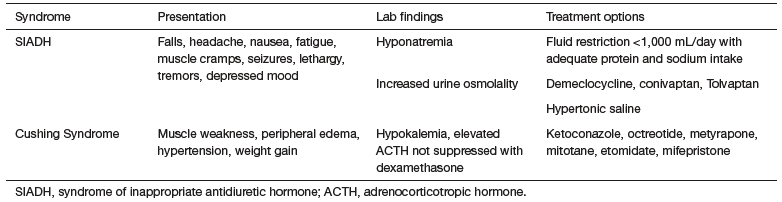 Soomro Z et al. J Thorac Disease 2020;12(10):6253-63.
Patient Case – A Rapid Response
65F slow recovery from COVID
Cough and dyspnea
~2-3 months nausea, vomiting
Imaging showed LUL mass with mediastinal adenopathy and pleural metastases
Diagnosis: Extensive-stage (ES) SCLC
Therapy start: no more nausea
Sodium
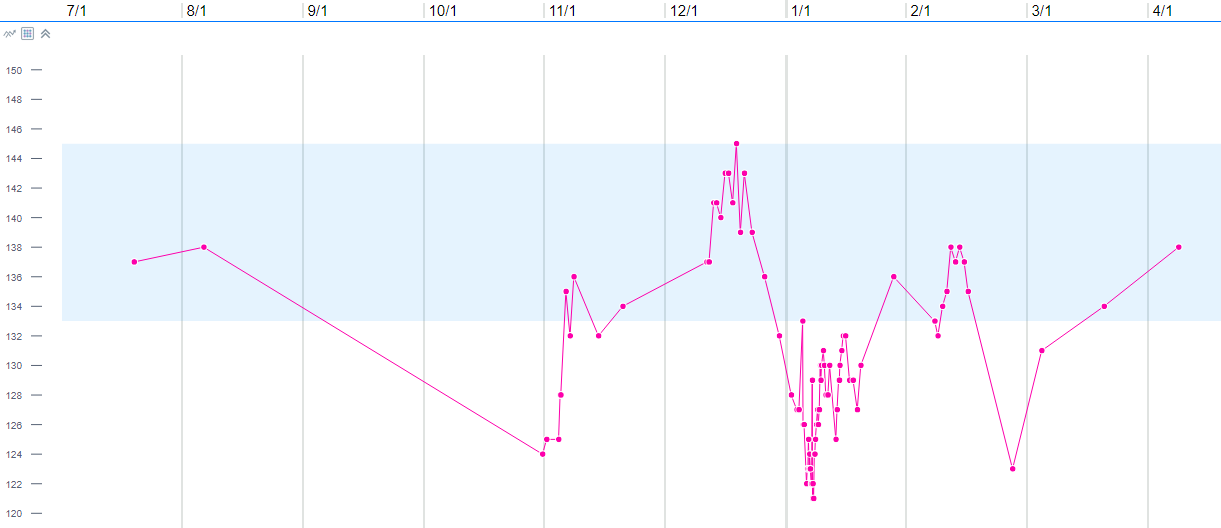 Therapy Restart
Therapy Start
Diagnosis
Na 124
Urine osm > 600
Treatment 
Interruption
Image courtesy of Erin Schenk, MD, PhD, University of Colorado
Superior Vena Cava Syndrome
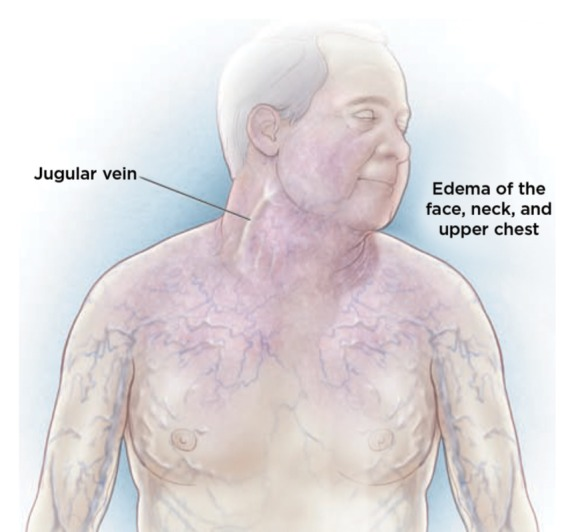 NSCLC (50%), SCLC (22%) and lymphoma (12%) are the most common malignant etiologies 
Clinical presentation
Patient may report feeling fullness in the head, facial edema, and dyspnea
Physical exam: 
Venous distension in neck or chest wall, facial and UE edema
Management/treatment
Manage underlying disease 
Radiation, chemotherapy, corticosteroids, procedures
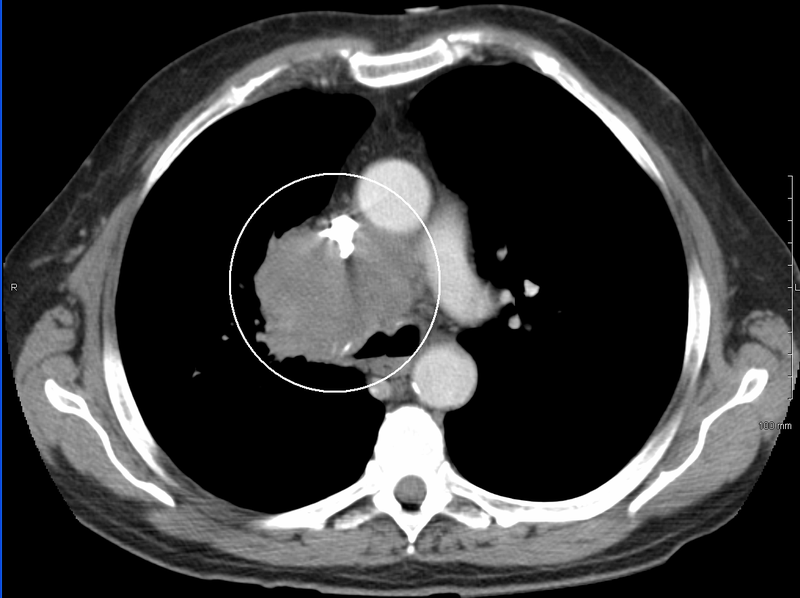 Chow R et al. Ann Palliat Med 2024;13(3):620-26, J Adv Prac in Onc, 01 September 2018, 9(6):677-9; https://commons.wikimedia.org/wiki/File:SVCCT.PNG
Patient Case – Heartbreak, Delayed
Feb 2023: 60F LUL nodule on CT lung cancer screening
PET LUL + bone metastases – ES SCLC
MRI brain negative
1st line carbo/etop/atezo (April 2023)
Oct 2023: LUL lesion recurrence
Starts DLL3/CD3 T-cell engager trial
Oct 2024: LUL progression. Undergoes resection
Follow-up surveillance – NED
Mar 2025: ED for left sided weakness and confusion
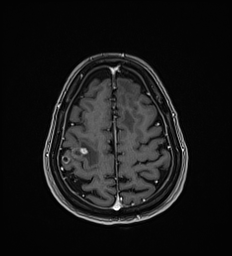 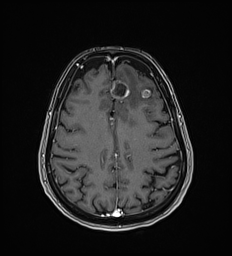 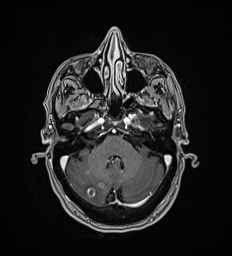 Mar 2025: SRS to 9 lesions
Images courtesy of Erin Schenk, MD, PhD, University of Colorado
Brain Metastases and SCLC
Management/treatment





Radiation therapy (prophylactic cranial irradiation vs hippocampal avoidance)
Systemic therapy	
Potential for neurotoxicity
>10% of patients have BM at initial diagnosis
>50% will develop BM within 2 years

Clinical presentation
Risk factors for BM in SCLC not clear, but BM incidence appears to be higher in younger patients 
SCLC more likely associated with multiple BM as opposed to single BM
Parenchymal and leptomeningeal metastases
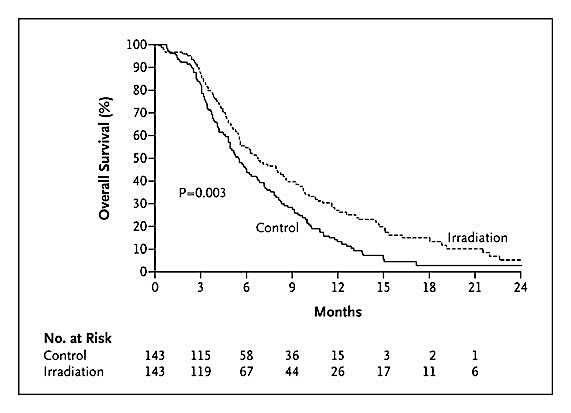 Lukas RV et al. Oncotarget 2017;8(41):71223-33; Zeng H et al. Front Oncol 2022;12:889161; UpToDate 2025.
Brain Metastases and SCLC
>10% of patients have BM at initial diagnosis
>50% will develop BM within 2 years

Clinical presentation
Risk factors for BM in SCLC not clear, but BM incidence appears to be higher in younger patients 
SCLC more likely associated with multiple BM as opposed to single BM
Parenchymal and leptomeningeal metastases
Lukas RV et al. Oncotarget 2017;8(41):71223-33; Zeng H et al. Front Oncol 2022;12:889161; UpToDate 2025.
Brain Metastases and SCLC
>10% of patients have BM at initial diagnosis
>50% will develop BM within 2 years

Clinical presentation
Risk factors for BM in SCLC not clear, but BM incidence appears to be higher in younger patients 
SCLC more likely associated with multiple BM as opposed to single BM
Parenchymal and leptomeningeal metastases
Management/treatment







PCI in ES-SCLC
	No confirmation of absence of brain metastases
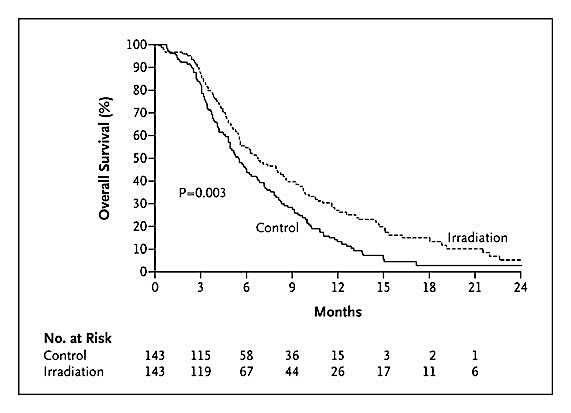 Lukas RV et al. Oncotarget 2017;8(41):71223-33; Zeng H et al. Front Oncol 2022;12:889161; UpToDate 2025. Slotman B et al. NEJM 2007;357:664-72.
Brain Metastases and SCLC
>10% of patients have BM at initial diagnosis
>50% will develop BM within 2 years

Clinical presentation
Risk factors for BM in SCLC not clear, but BM incidence appears to be higher in younger patients 
SCLC more likely associated with multiple BM as opposed to single BM
Parenchymal and leptomeningeal metastases
Management/treatment
MAVERICK (SWOG-1827) PCI vs MRI surveillance
No systemic therapy with clear CNS disease control benefit
Radiation approaches
WBRT +/- hippocampal sparing
Practice shifting toward SRS when possible
Lukas RV et al. Oncotarget 2017;8(41):71223-33; Zeng H et al. Front Oncol 2022;12:889161; UpToDate 2025. Slotman B et al. NEJM 2007;357:664-72.
Roundtable Discussion
Agenda
Introduction: Overview of Bispecific Antibodies 
Module 1: Biology of Small-Cell Lung Cancer (SCLC) and Review of Its Initial Management 
Case Presentation: Ms Krueger – 63-year-old man
Module 2: Current Role of Tarlatamab in Therapy for SCLC 
Case Presentation: Ms Sandy – 70-year-old woman
Module 3: Future Directions in the Management of SCLC 
Case Presentation: Ms Krueger – 81-year-old man
Module 4: Unique Considerations in SCLC Management 
Case Presentation: Ms Sandy – 67-year-old woman
Small-Cell Lung Cancer Case Presentation
Beth Sandy, MSN, CRNP, FAPO
Case Presentation: 67-year-old woman
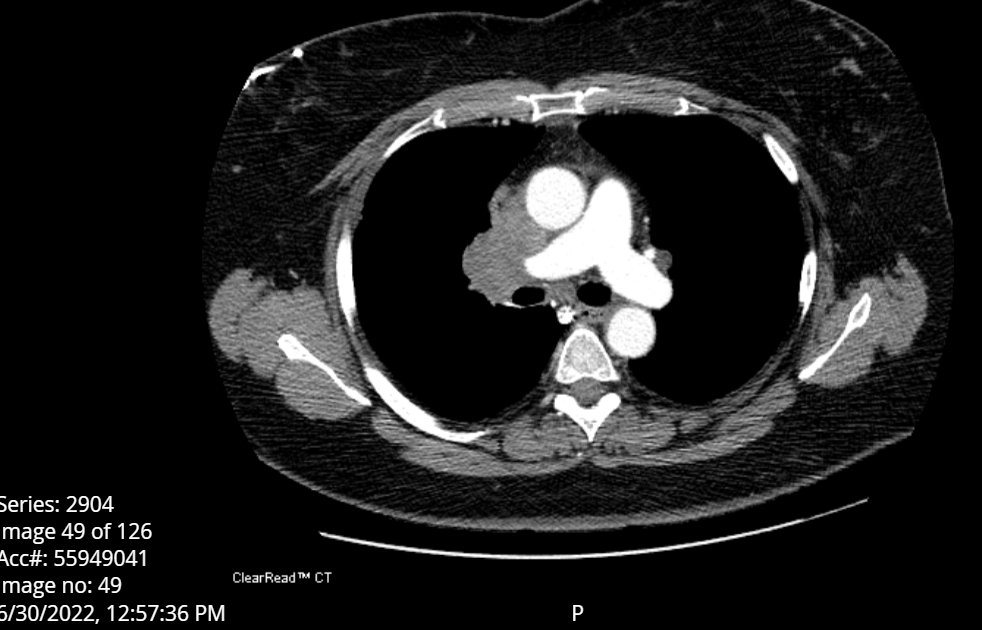 67 y/o female diagnosed with extensive stage SCLC in 6/2022
Presentation: Facial swelling (and cough that was not out of the ordinary necessarily)
Bronch + SCLC
Found to have SVC syndrome: palliative XRT X 3 fractions
Found to have brain mets at diagnosis as well and had SRS (cyberknife) to 3 lesions
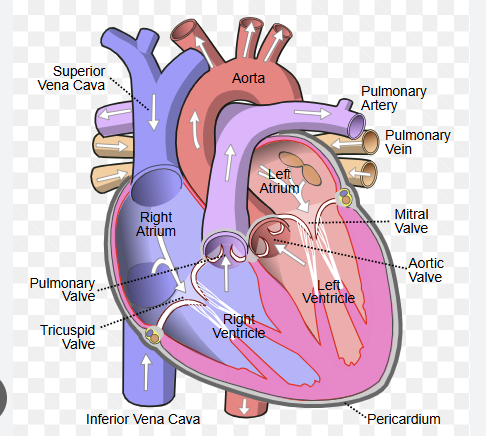 Case presentation: 67-year-old woman (continued)
9/2022: Carboplatin/Etoposide/Atezolizumab followed by Atezolizumab maintenance until 6/2023
6/2023: progressive disease in the R hilum, as well as one new brain met 4mm R occipital lobe
6/2023: started lurbinectedin chemotherapy
10/2023 imaging shows response to lurbinectedin and resolution of brain met (no radiation)
2/2024: progression, 4 more cycles of etoposide/carboplatin/durvalumab
8/2024: progressive brain mets, WBXRT
10/2024: progression in the chest and new liver met
12/2024: Started Tarlatamab
Case presentation: 67-year-old woman (continued)
We reviewed CRS and ICANS
CRS: overview, reassured most commonly occurs in first 2 doses and will be inpatient
ICANS: 
I didn’t voice this out loud, however, as a provider I had concerns on ability to evaluate this
Patient had SRS to brain followed by WBXRT
At baseline, her cognition was off….
Case presentation: 67-year-old woman (continued)
12/10/2024: treatment #1 tolerated well, no real s/e
12/17/2024: treatment #2, developed CRS while admitted for overnight monitoring
Fever, complicated by hypotension
Developed lethargy
Though admitted, was worrisome to patient’s daughter who was with her
Was treated with acetaminophen, dexamethasone, IV fluids 
Quickly improved in 24-48 hours and was discharged after 48 hours
12/24/2024: treatment #3 tolerated well
CRS with Tarlatamab
Step up dosing due to CRS
1mg on D1 and 10mg D8 and on
Majority happens in treatment #1 and treatment #2
Occurred in 51% of patients
Majority was grade 1 or 2
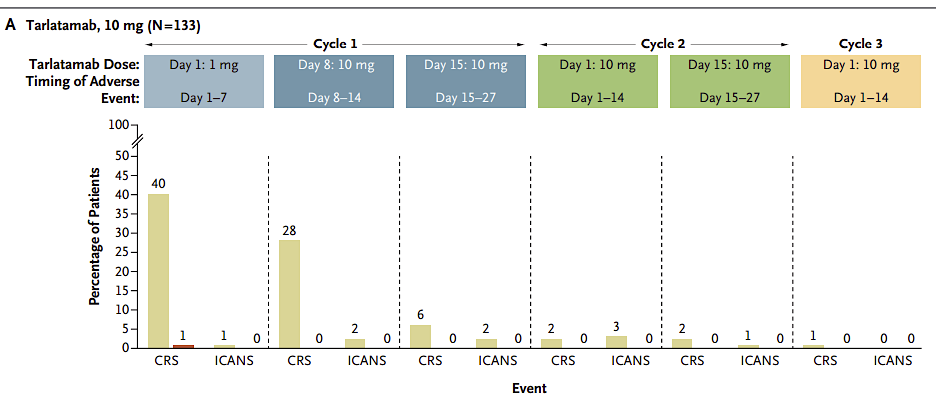 Grade 1= Fever only
Grade 2= Fever + a complicating factor: 
                          -  hypotension*, hypoxia*, tachycardia, lethargy, nausea/vomiting
*Hypotension responsive to fluids, not requiring vasopressors
*Hypoxia requiring low-flow nasal cannula
Ahn M-J, et al. N Engl J Med 2023;389:2063-75